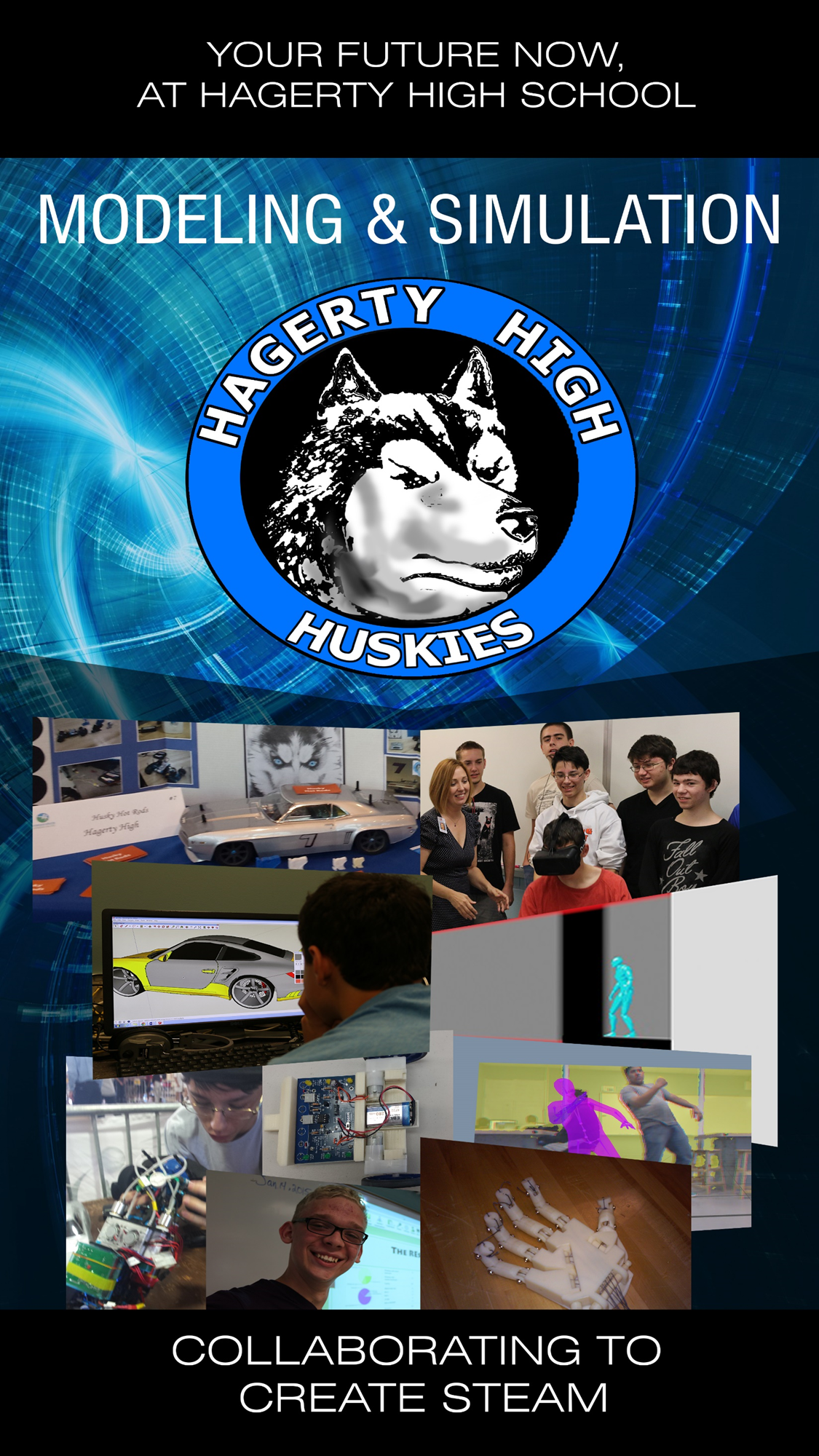 Building a Sustainable 4 year Modeling and Simulation High School Program
Presented by
Lindsey Spalding
Hagerty High School
Seminole County Public Schools
407-871-0776
Lindsey_spalding@scps.k12.fl.us
Introduction
"I do the things I can not do, in order to learn how to do them." — Pablo Picasso
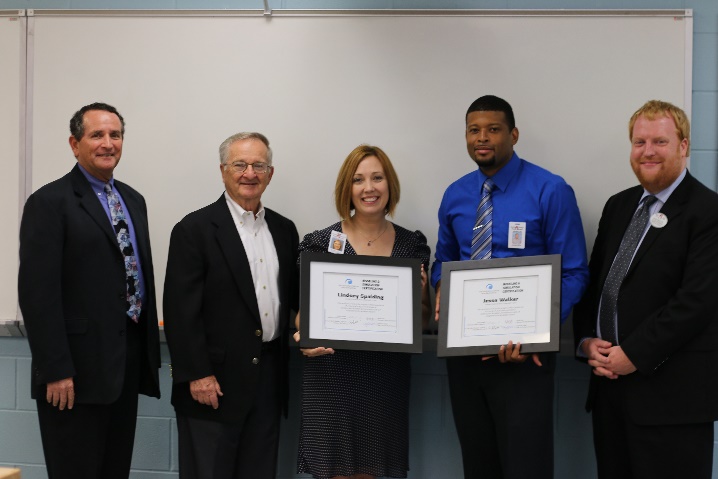 Lindsey Spalding
I teach students to work individually and collaboratively building 3D models, virtual simulations and engineered prototypes, while practicing ethical and societal awareness necessary to function in a highly technological global society.
Building a Sustainable Modeling and Simulation High School Program
The Big Picture
Work in Progress
[Speaker Notes: NCS – Developed the Education and Workforce Development Committee
NCS – Published https://www.simulationinformation.com/]
Building a Program Model to Communicate the Big Picture.
What a High School Modeling and Simulation Program Offers Students
Hagerty High School (HHS) Students are developing career and technical abilities focusing on communicating and problem solving with modeling and simulation technologies.

 Students work individually and collaboratively building 3D models, virtual simulations and engineered prototypes while practicing ethical and societal awareness necessary to function in a highly technological society. 

In coordination with the National Center for Simulation (NCS) and Seminole County Public Schools (SCPS), HHS offers a four year certification program giving students an opportunity to gain practical experiences in modeling and simulation conceptualization, design, development methodologies, essential programming techniques, prototype development, production processes and implementation challenges resulting in an industry accredited certification.

This program allows students to vison themselves somewhere along the pathway to a career in Modeling and Simulation and then take action through participation in many competitive and noncompetitive projects to reach their goal. 

Students enhance their personal knowledge and skills by participating in and organizing community events highlighting emerging technologies and skills being practice that lead to careers in many highly technical industries including modeling and simulation. 

The program is unique in its ability to motivate a large learning population due to its fluid and diverse nature. It is a great example of an interdisciplinary STEAM program that offers all students from the digital artists to the computer engineers an interesting and meaningful life learning experience.
Establish a pilot program to help Improve frameworks, curriculum and certification exam based on best practices in classroom
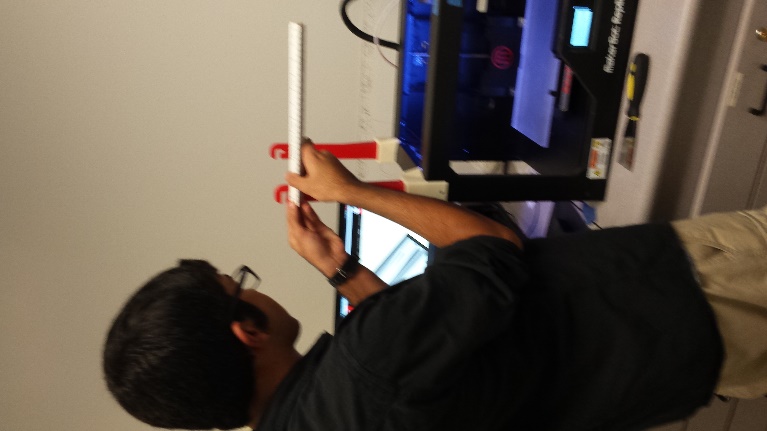 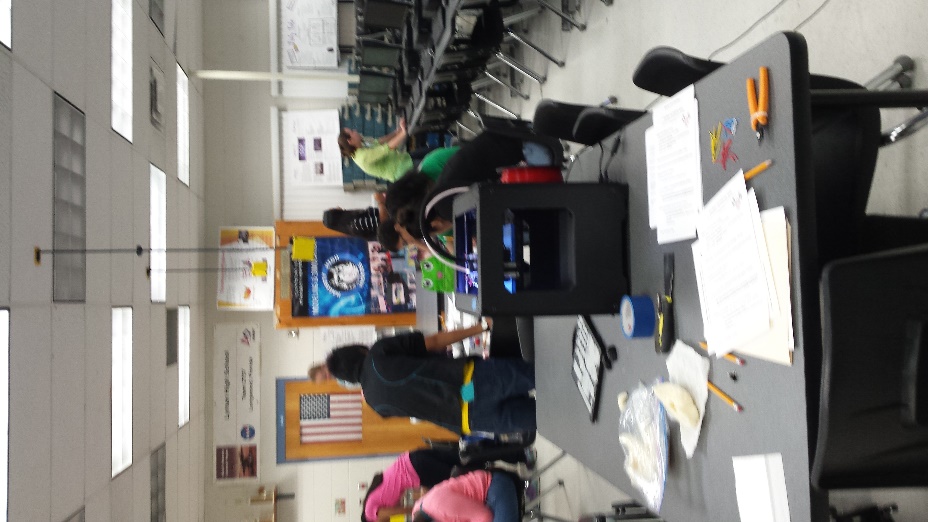 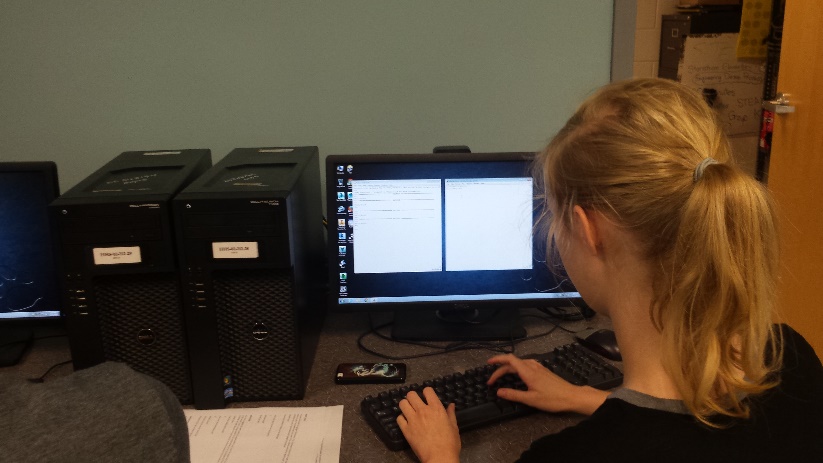 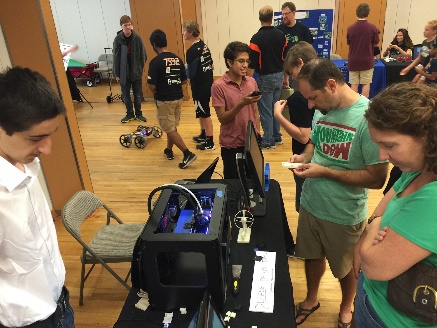 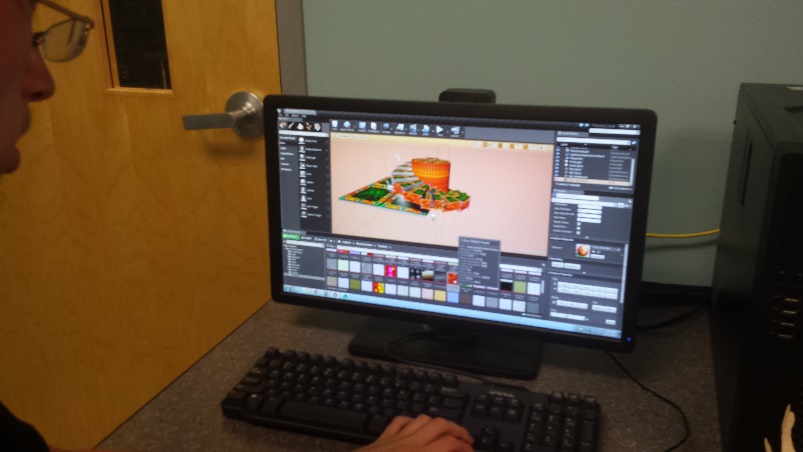 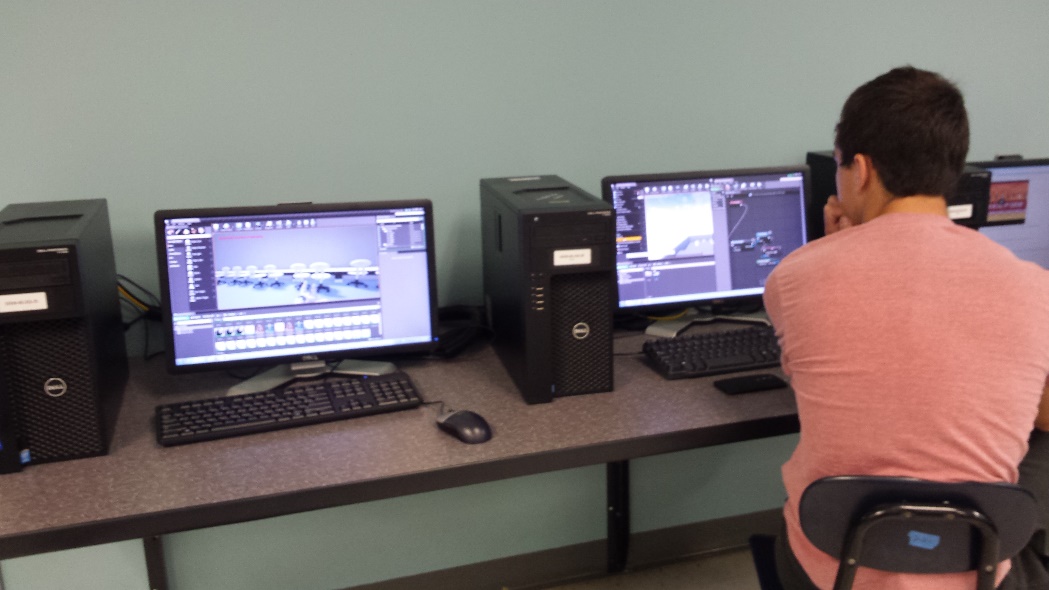 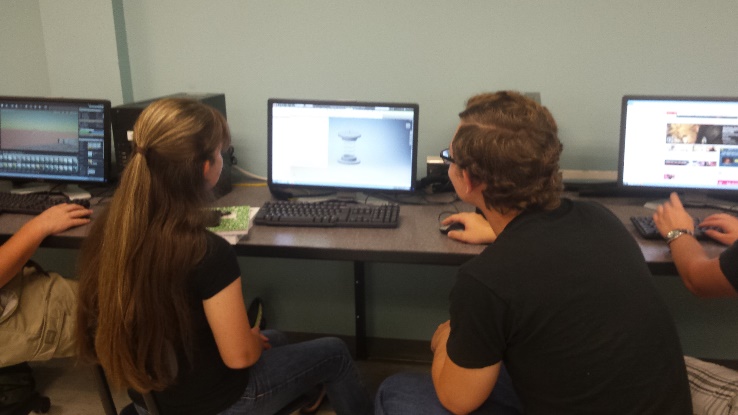 [Speaker Notes: The Program Goal. How are we putting the pieces together?]
Hagerty High School Seminole County Public Schools
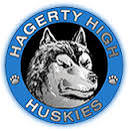 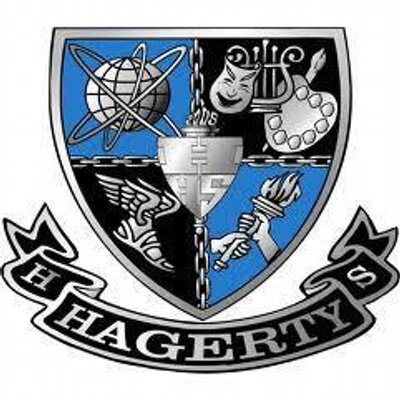 How we are putting the pieces together to form the Big Picture
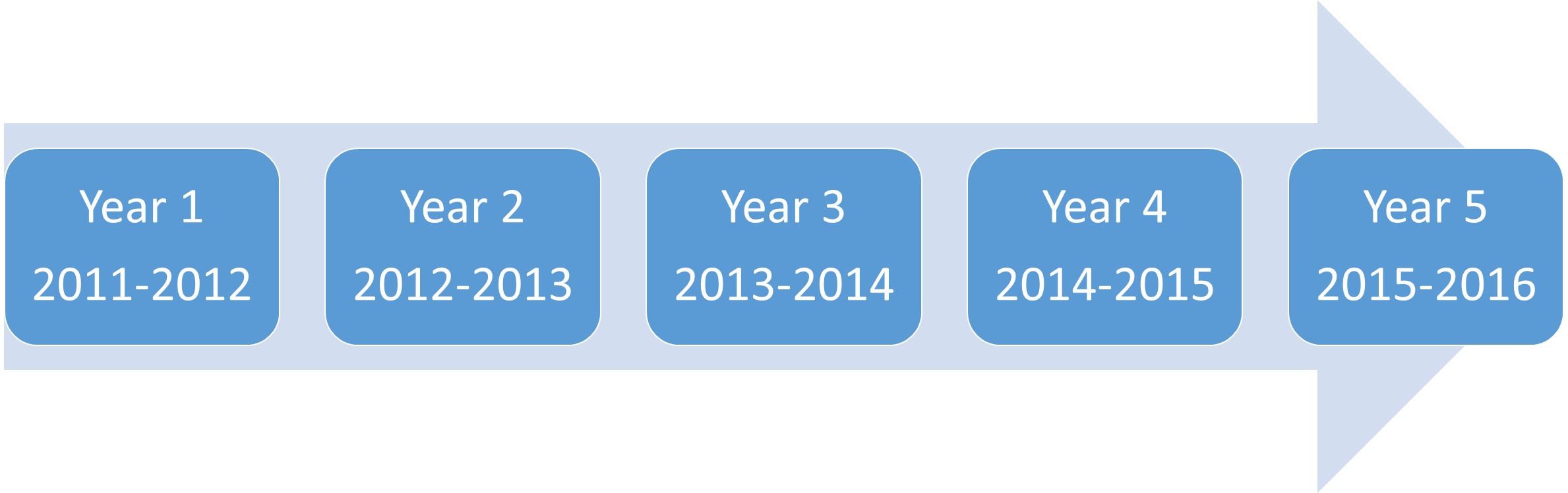 Establish a pilot program to help Improve frameworks, curriculum and certification exam based on best practices in classroom
Milestones
2013-2014 
Frameworks reorganized by SCPS and sent to DOE for approval
First M & S Learning Lab established
3rd teacher attempt
Student numbers doubled
2014-2015
Frameworks approved by DOE!
2nd M&S Learning Lab built
Beta Exam for Certification 
76% student pass rate
2015-2016
Certification exam approved by DOE
1 teacher /182 students
Challenged by a lack of teachers
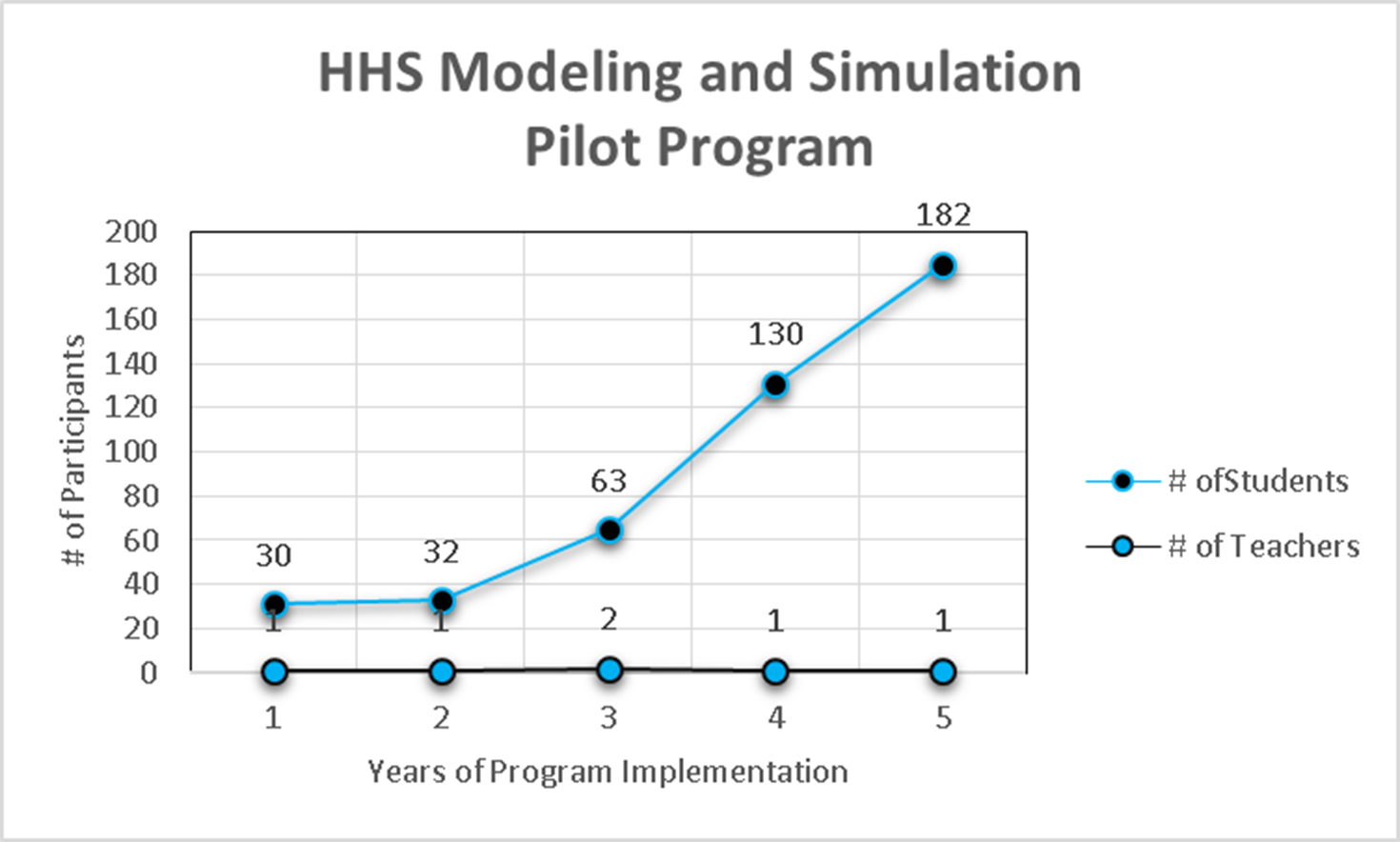 [Speaker Notes: Lindsey Spalding joined the team at the very end of year 3 (2013-2014).  I worked with Stephanie Wall (SCPS CTE) to reorganize frameworks and submit to the state.
1st 2 years team worked to establish a framework and curriculum posted to the NCS web-site.]
Hagerty High School Seminole County Public Schools
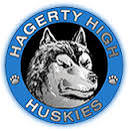 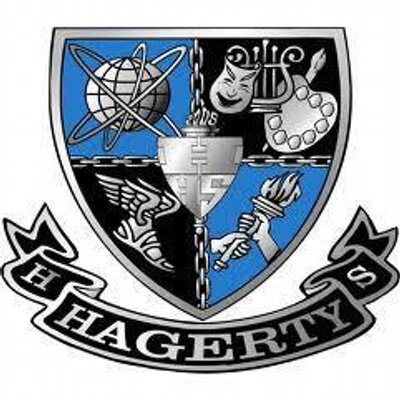 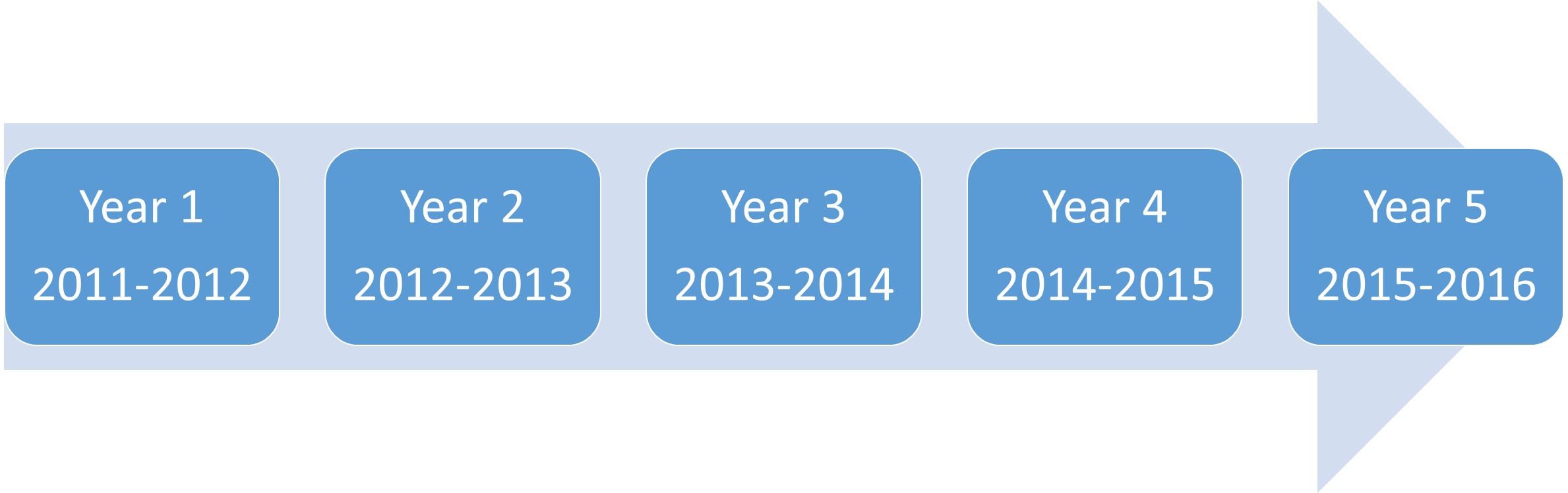 Establish a pilot program to help Improve frameworks, curriculum and certification exam based on best practices in classroom
Milestones
2013-2014 – 63 students
First M & S Learning Lab established
3rd teacher attempt
Student numbers doubled
Frameworks reorganized by SCPS and sent to FLDOE for approval
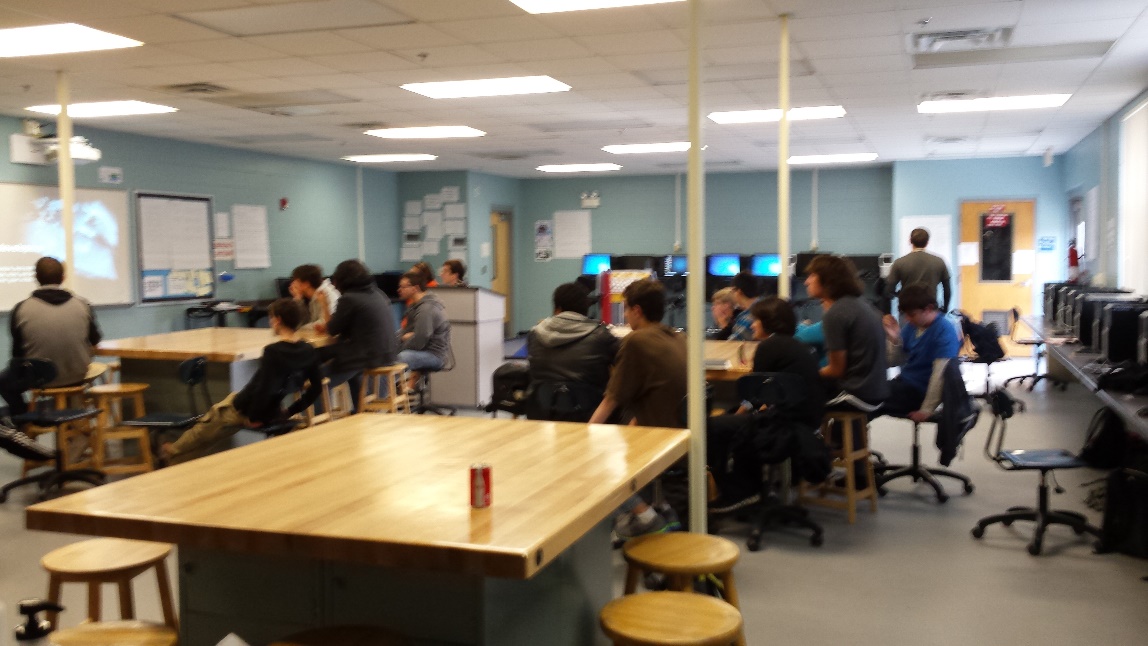 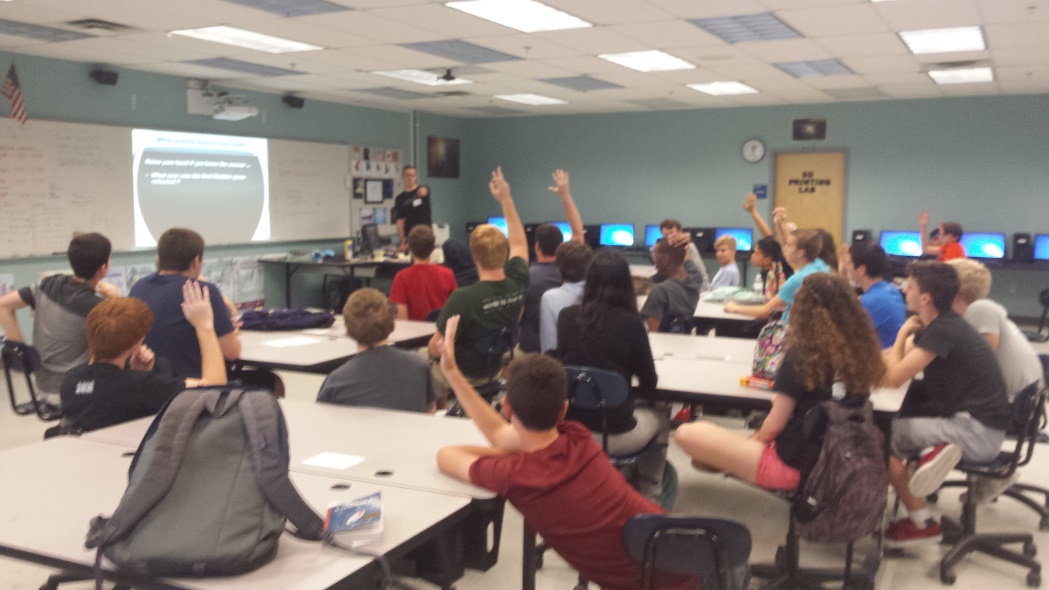 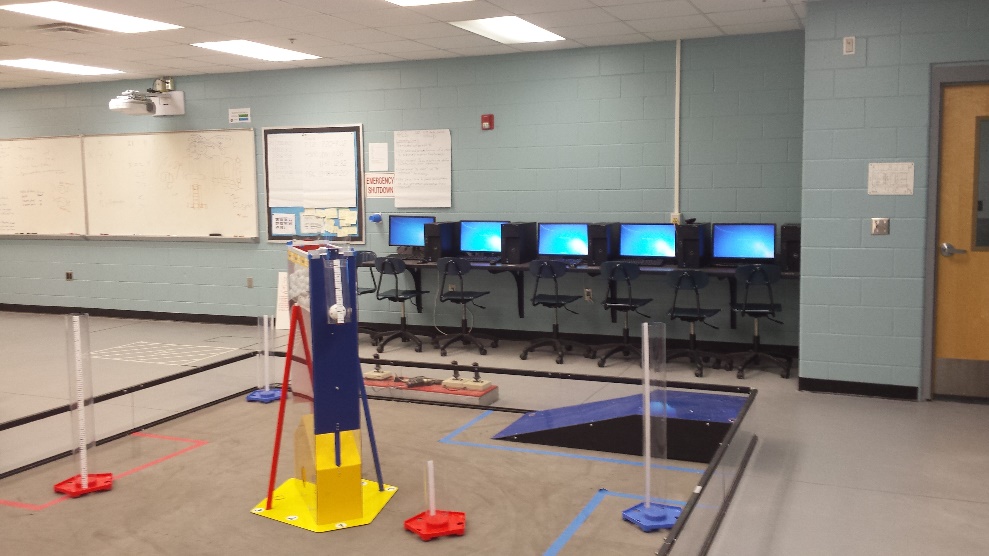 We learned the importance of Infrastructure!
“Replace traditional Computer Labs with Learning Labs “
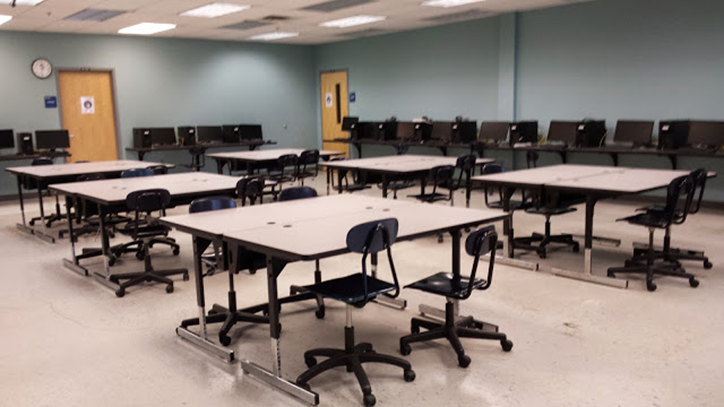 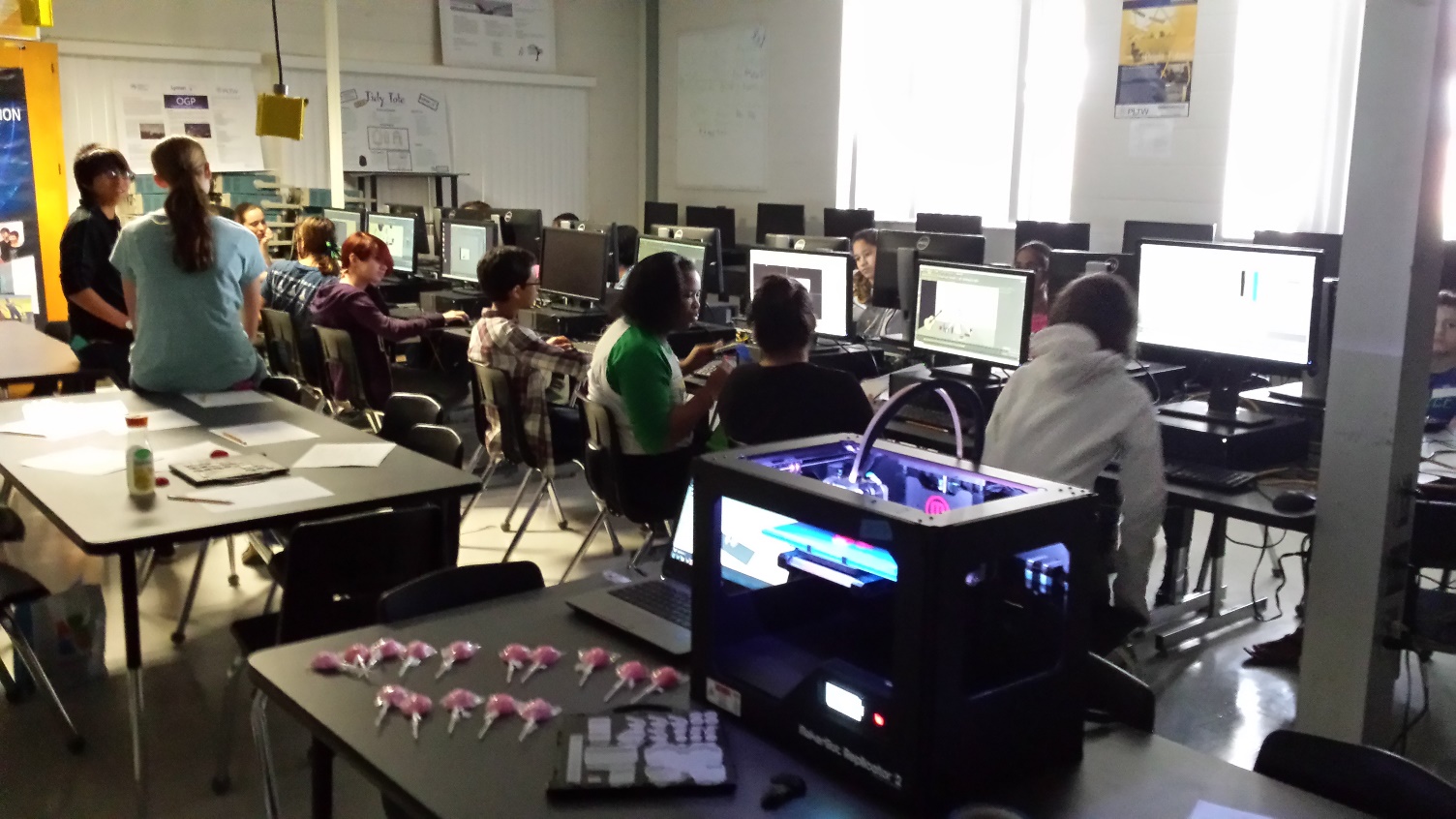 Individual learning space
Collaborative learning space
Build/Testing space
Program Supportive Hardware
Program Supportive Software
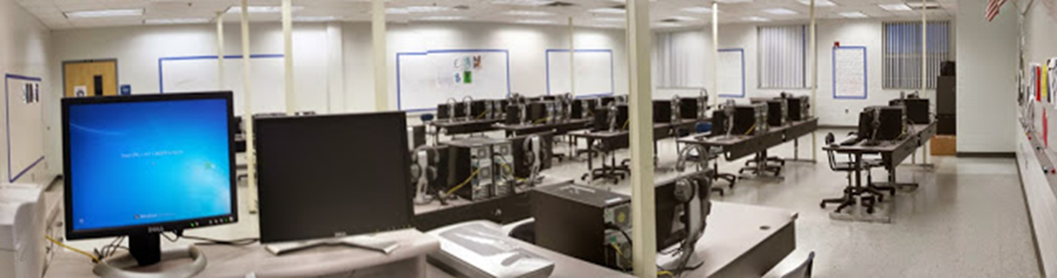 [Speaker Notes: Lindsey Spalding joined the team at the very end of year 3 (2013-2014).  I worked with Stephanie Wall (SCPS CTE) to reorganize frameworks and submit to the state.]
Hagerty High School Seminole County Public Schools
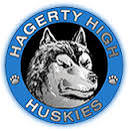 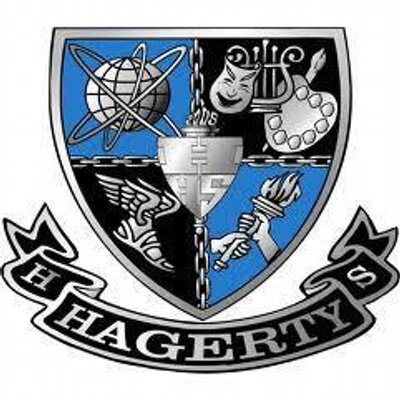 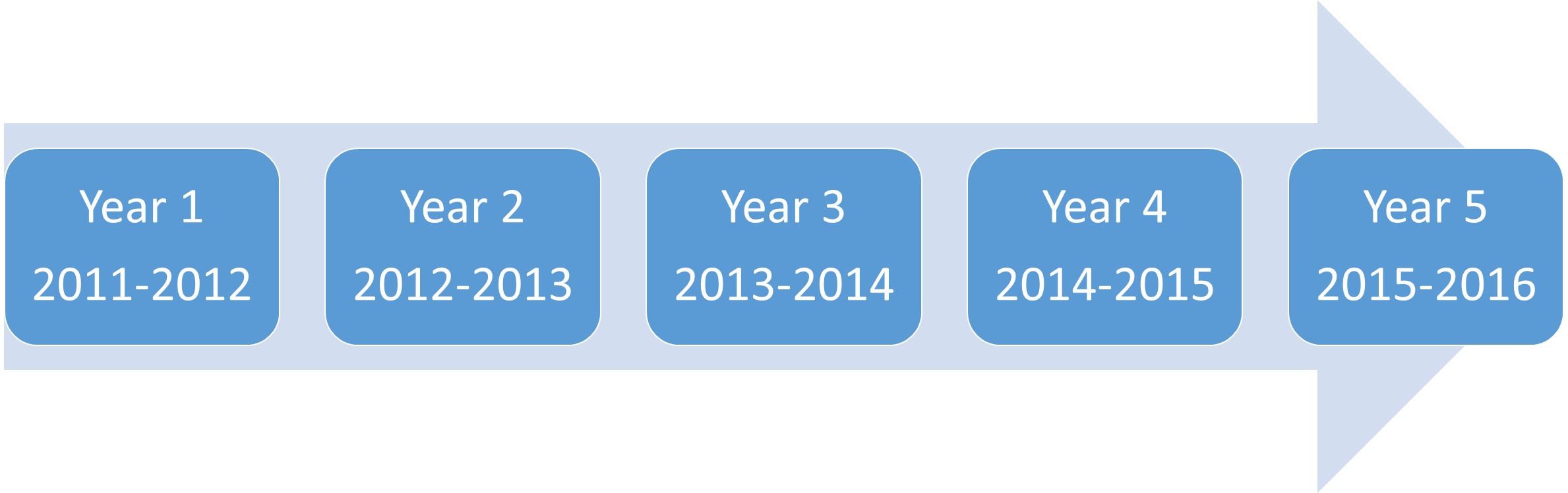 Milestones
2014-2015 – 130 students
Frameworks approved by FLDOE!
2nd M&S Learning Lab built
Beta Exam for Certification 
76% student pass rate
Establish a pilot program to help Improve frameworks, curriculum and certification exam based on best practices in classroom
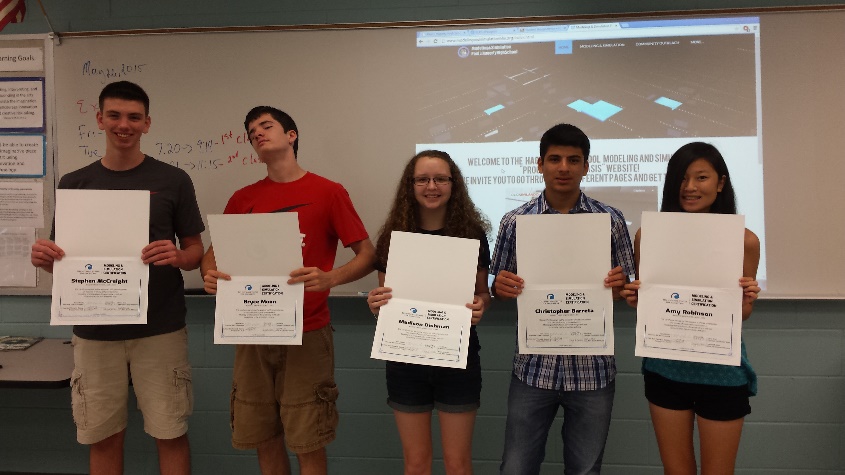 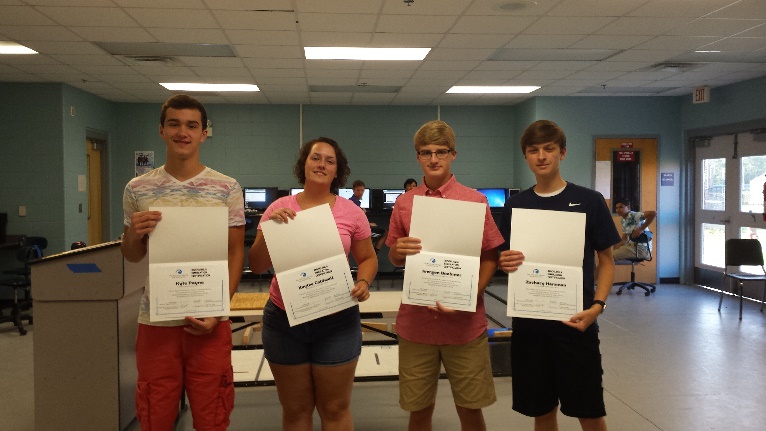 We learned the importance of finding the best
 resources and tools needed to support learning in a 
Modeling and Simulation Learning Lab.

Hardware built to handle high fidelity graphics 
	with processing speeds to render full         simulations. 
Free software to reduce program costs
Autodesk offers many choices 
Unreal Engine 4 and Unity 
Teacher training and technical Support	
We also learned the value of Student Leadership
	The Mod Squad – Community Out Reach Club
http://www.modelingandsimulationhhs.org/
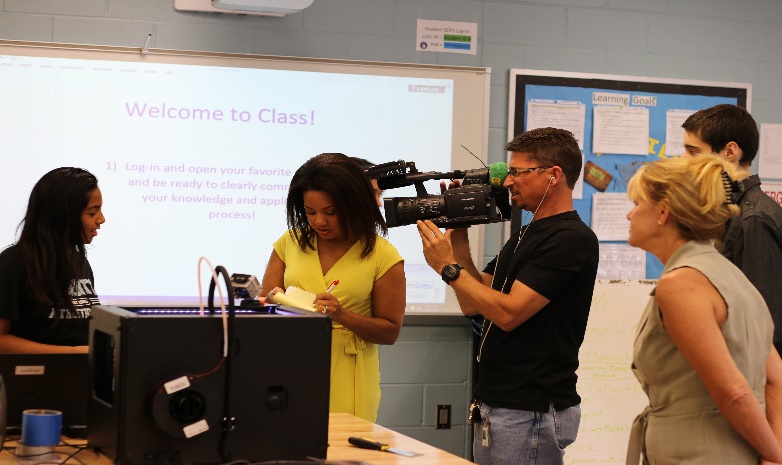 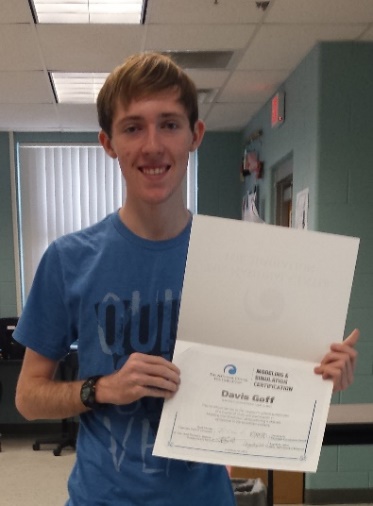 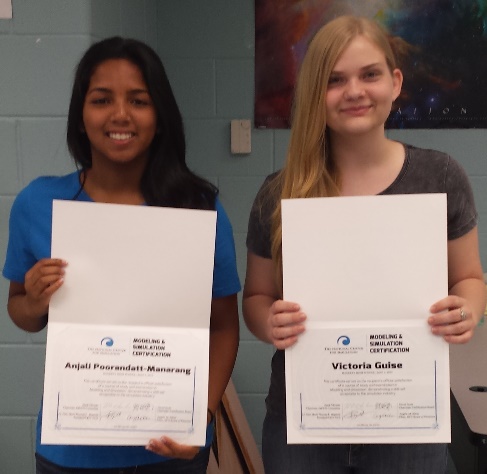 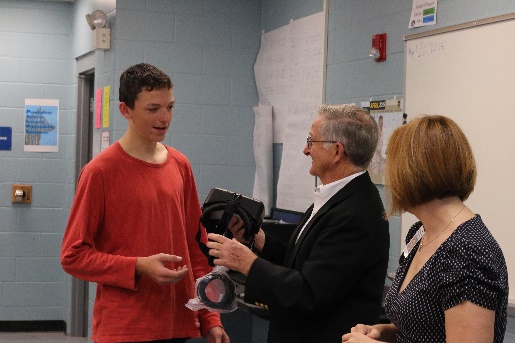 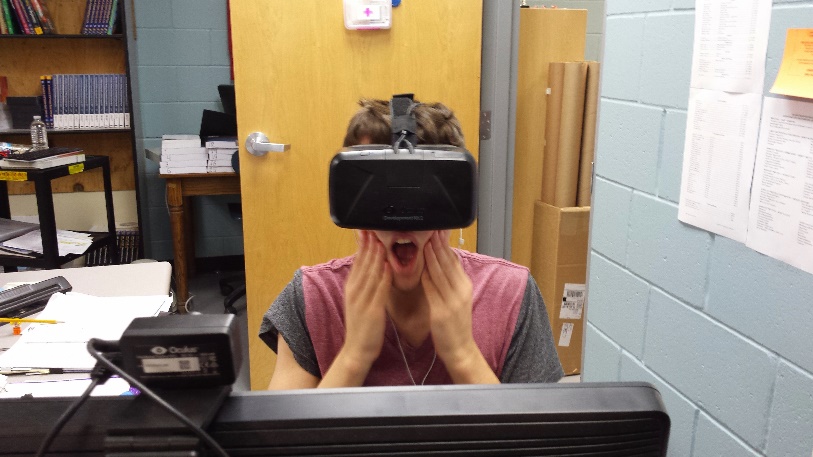 [Speaker Notes: Lindsey Spalding joined the team at the very end of year 3 (2013-2014).  I worked with Stephanie Wall (SCPS CTE) to reorganize frameworks and submit to the state.
1st 2 years team worked to establish a framework and curriculum posted to the NCS web-site.]
Hagerty High School Seminole County Public Schools
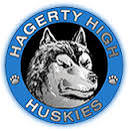 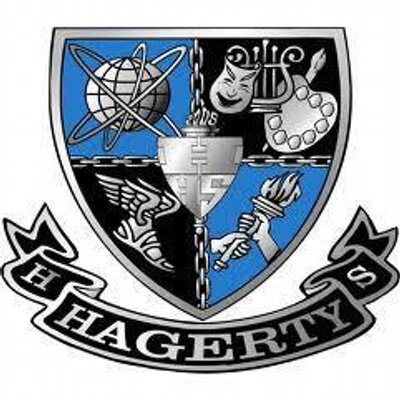 How we are putting the pieces together to form the Big Picture
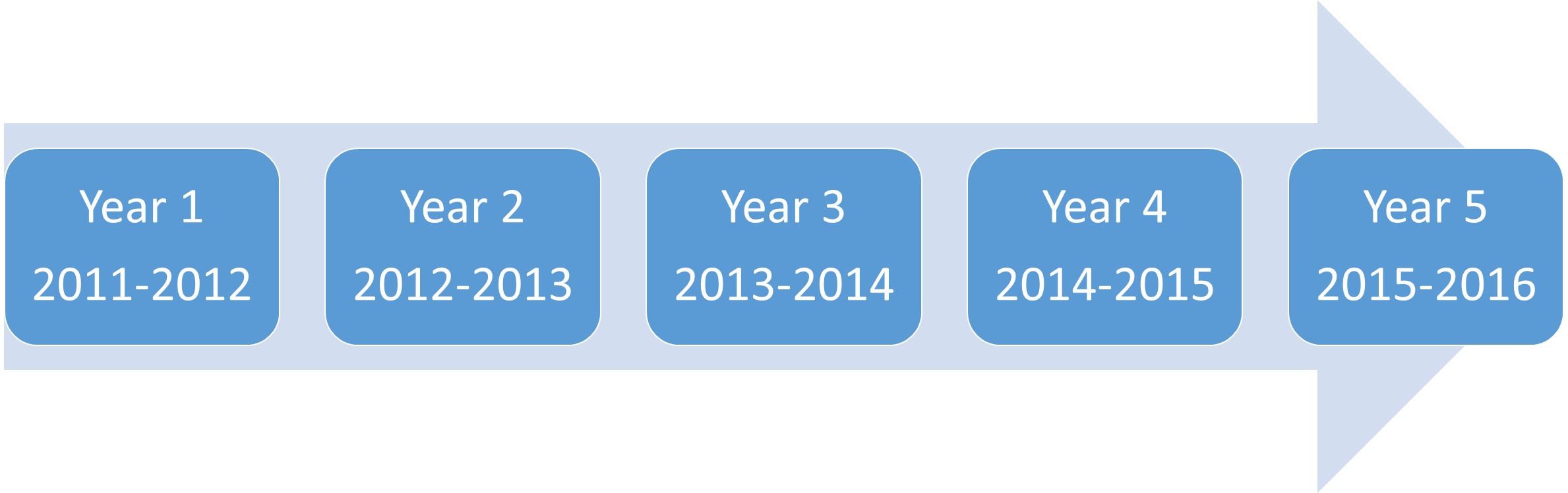 Establish a pilot program to help Improve frameworks, curriculum and certification exam based on best practices in classroom
Milestones
2015-2016 – 182 Students
Certification exam approved by FLDOE
1 teacher /182 students
Challenged by a lack of teachers
Implemented required resources
 Lynda.com – digital  resource
Hands-on Mentorships
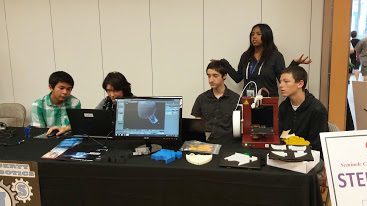 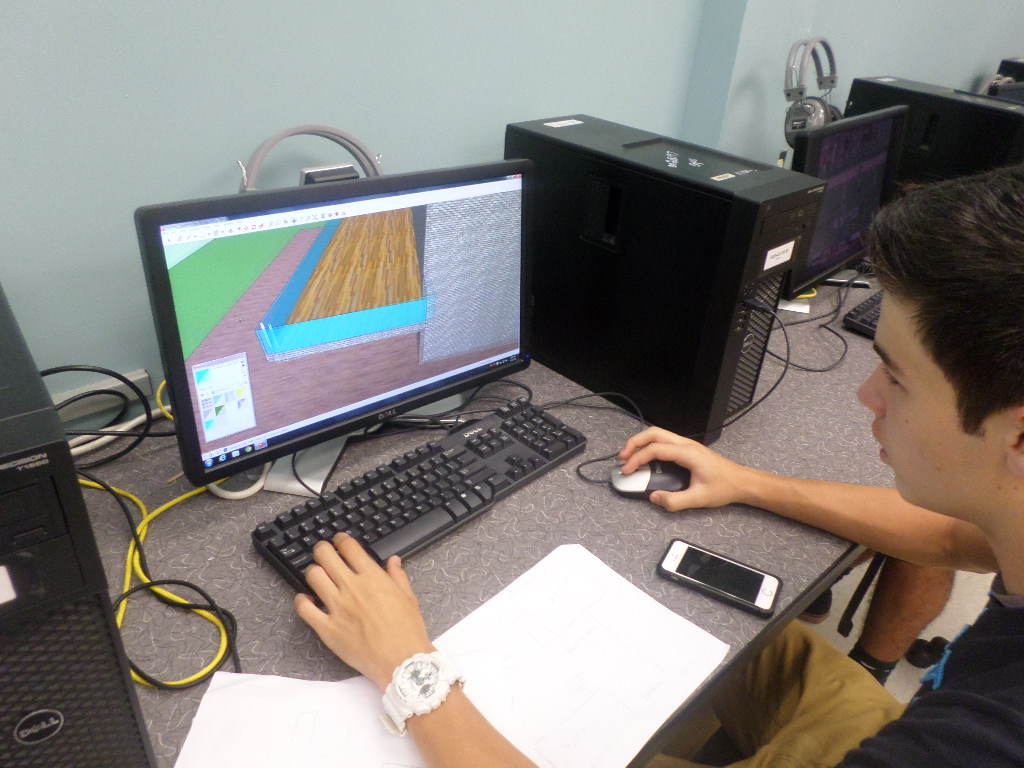 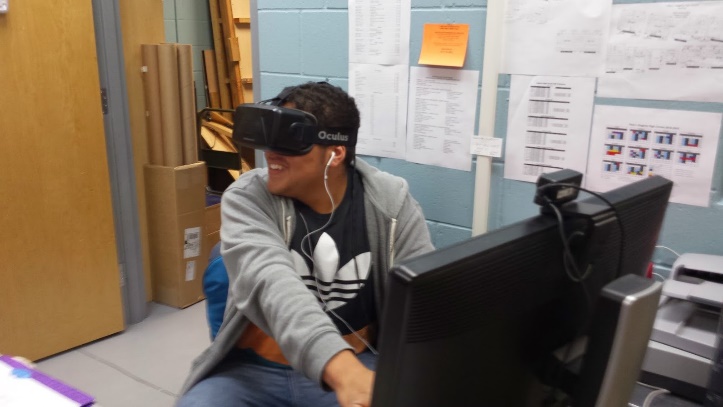 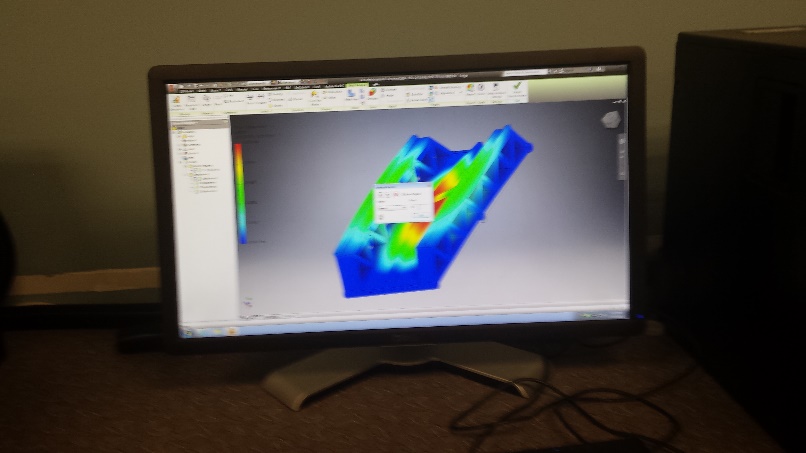 We learned the Modeling and Simulation program is unique in its ability to motivate a large learning population due to its fluid and diverse nature. 

The program is a great example of an interdisciplinary STEAM learning program that offers all students from the digital artists to the computer programmers an interesting and meaningful learning experience.

We learned to make this program sustainable there is an urgency to build collaborative teams on campuses to align NCS curriculum with new frameworks and teach a successful program.
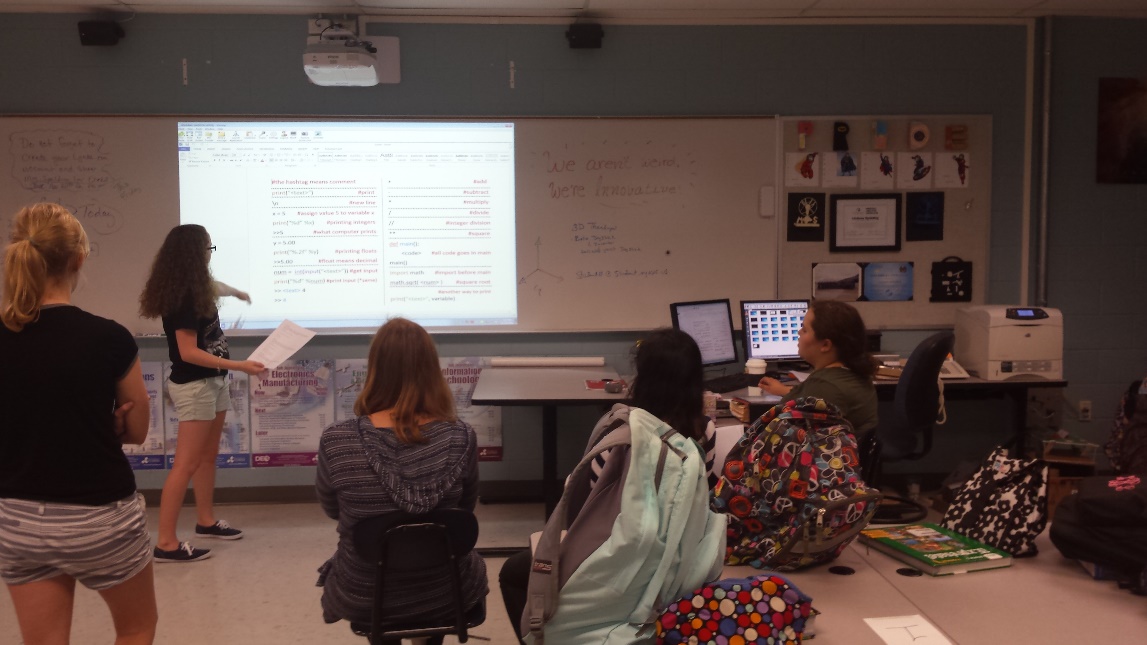 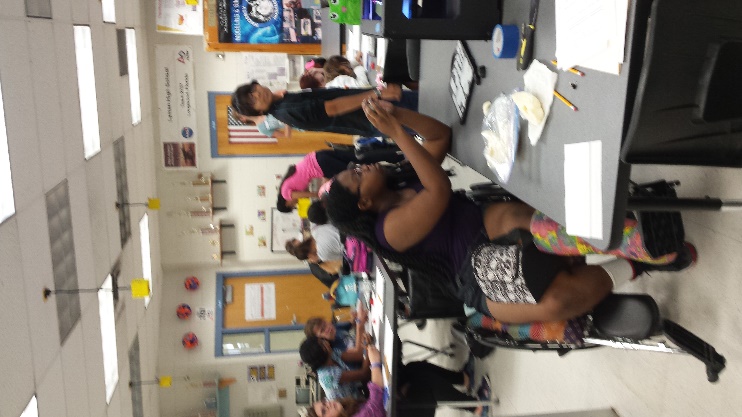 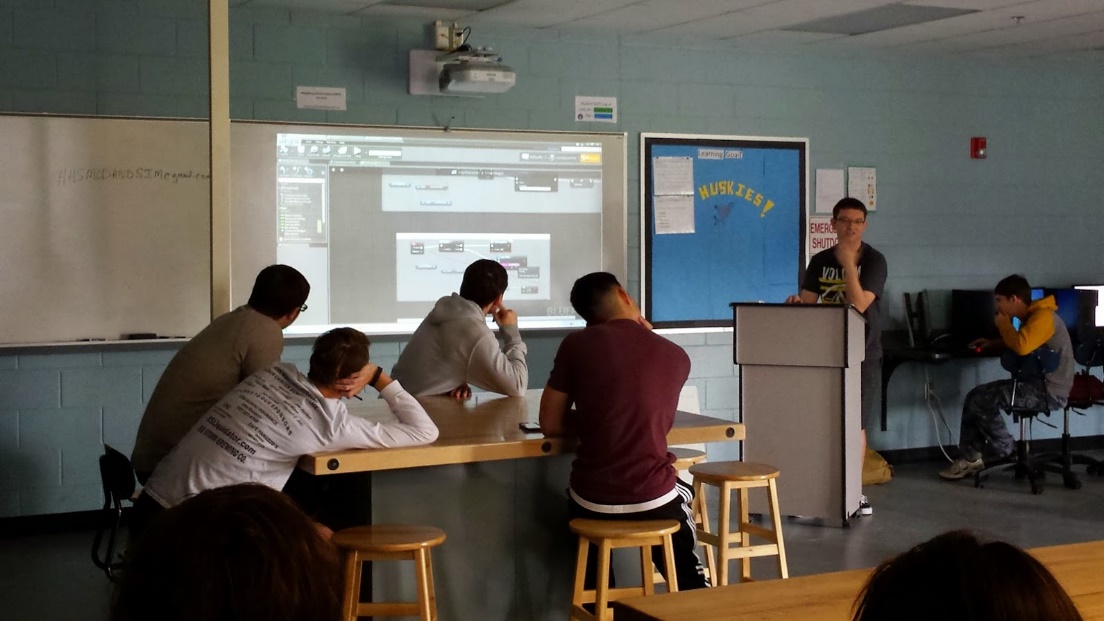 [Speaker Notes: Lindsey Spalding joined the team at the very end of year 3 (2013-2014).  I worked with Stephanie Wall (SCPS CTE) to reorganize frameworks and submit to the state.
1st 2 years team worked to establish a framework and curriculum posted to the NCS web-site.]
Student Demographics for Modeling and Simulation at HHSA closer look at years 4 and 5 – Who is taking Modeling and Simulation?
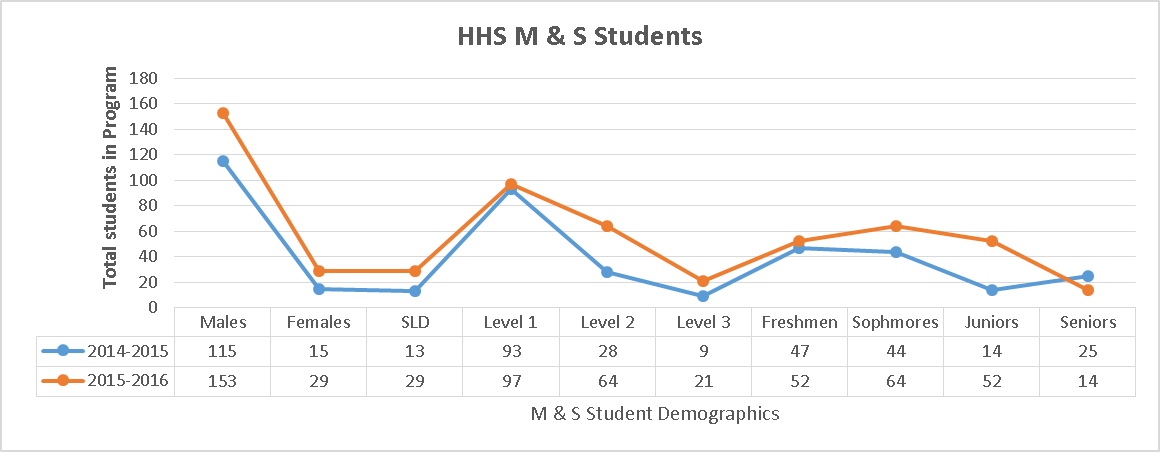 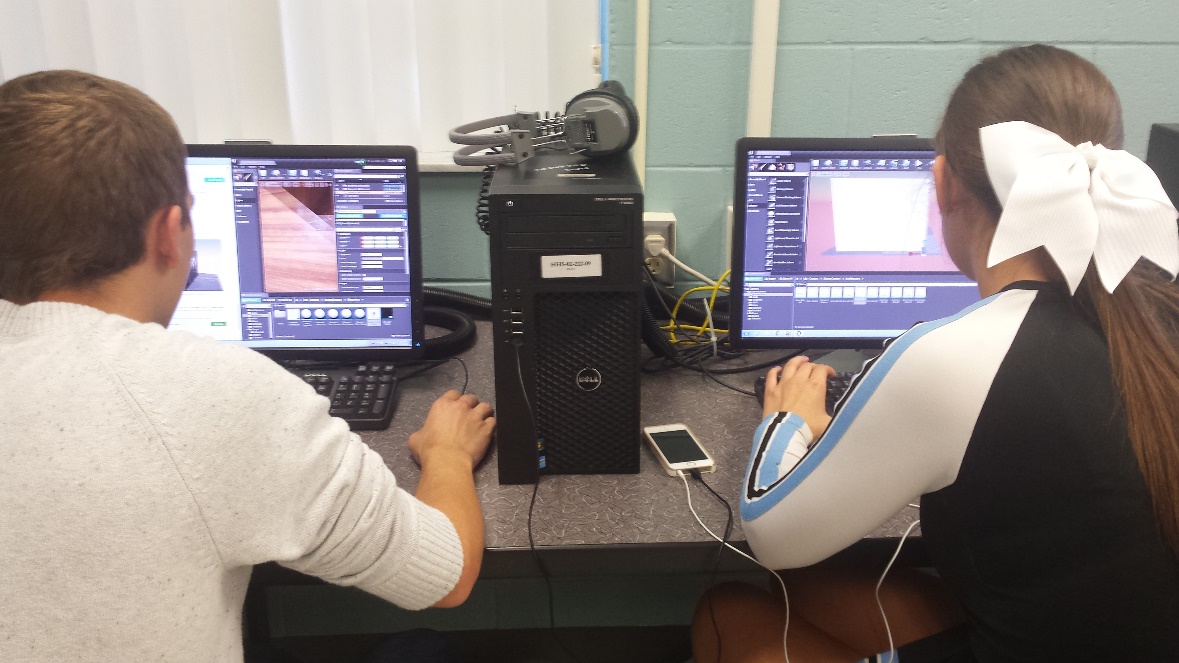 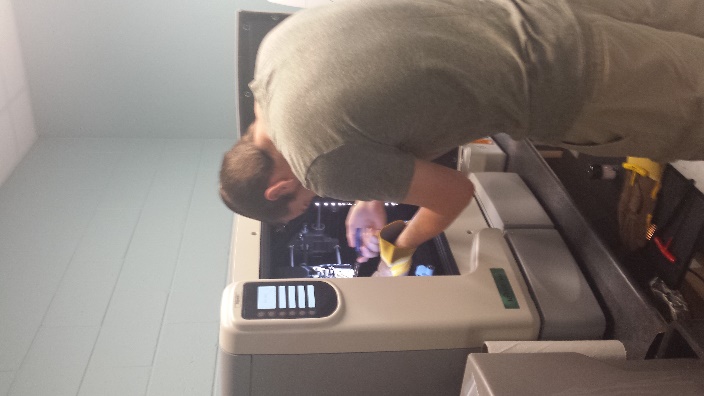 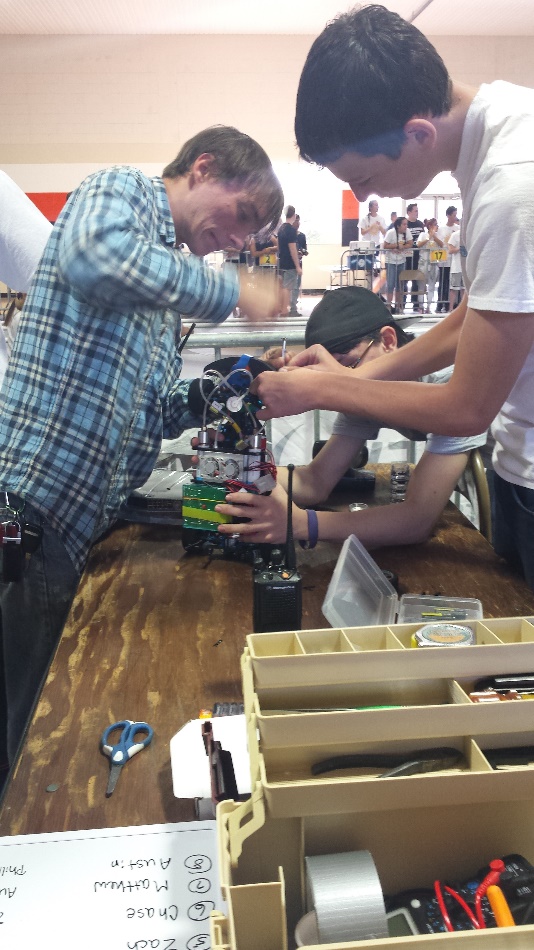 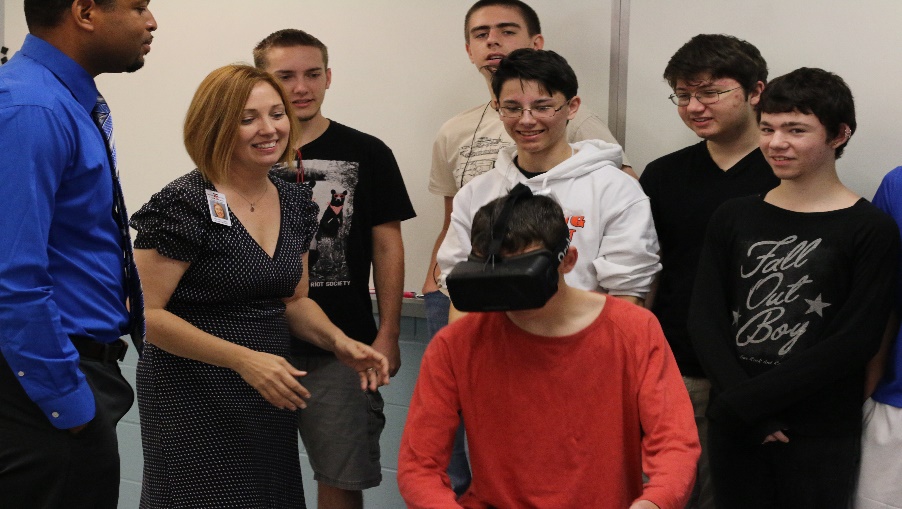 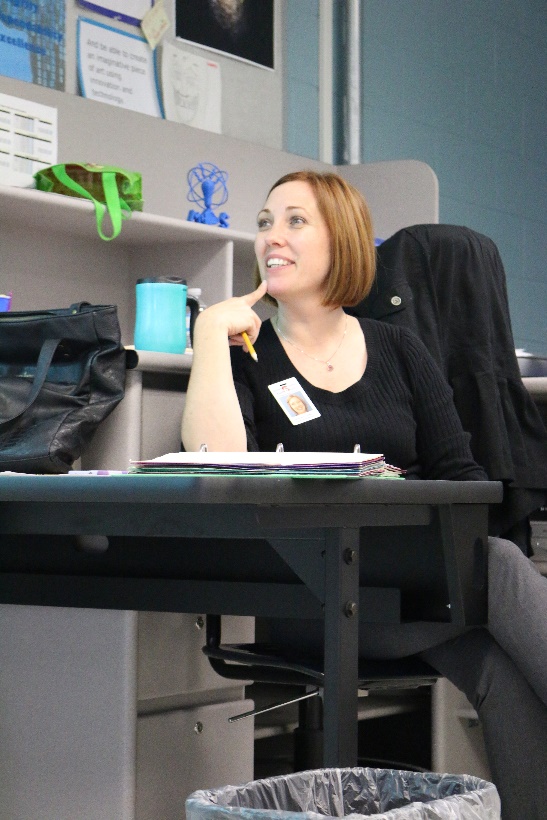 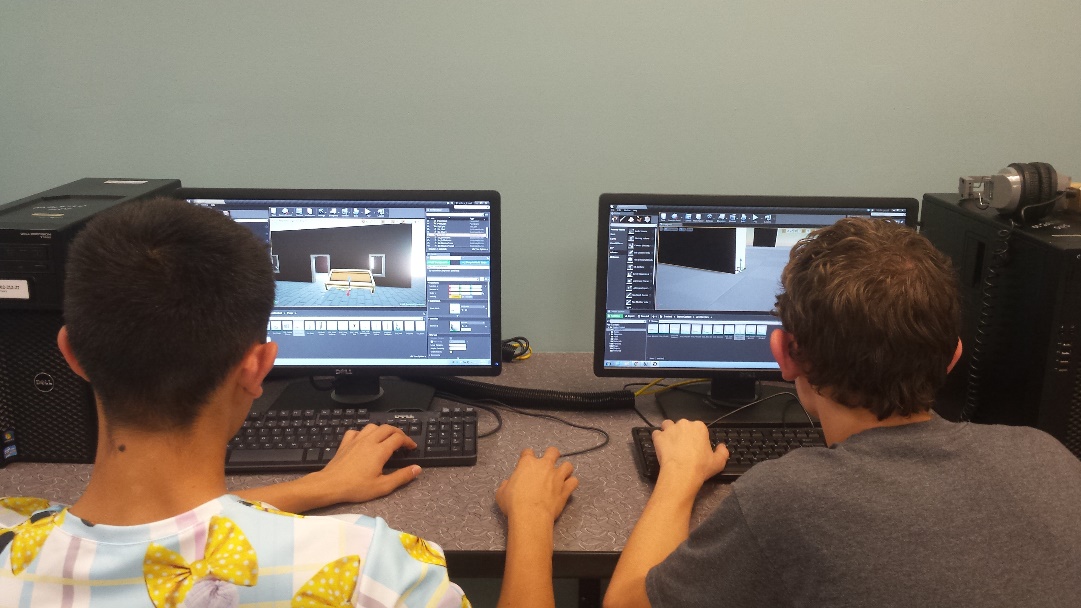 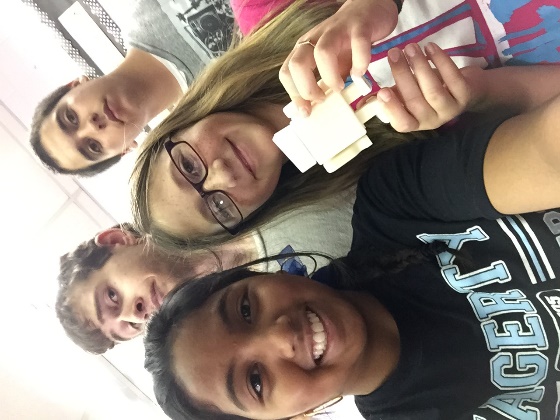 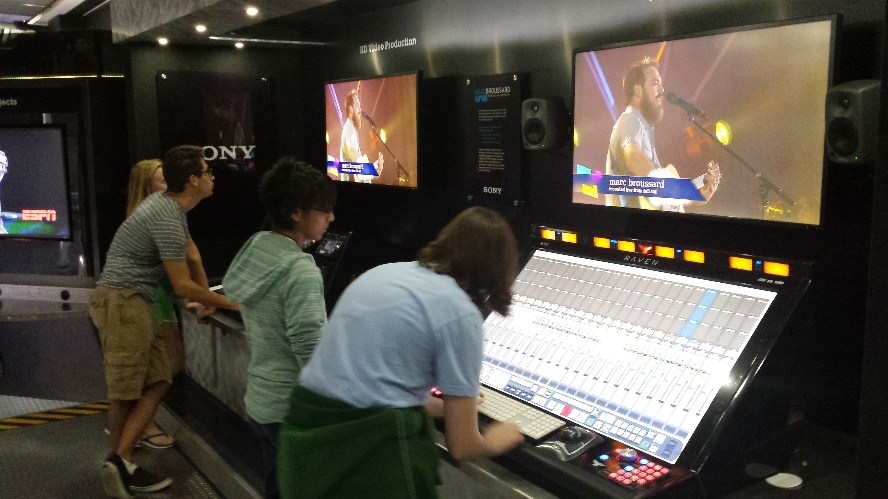 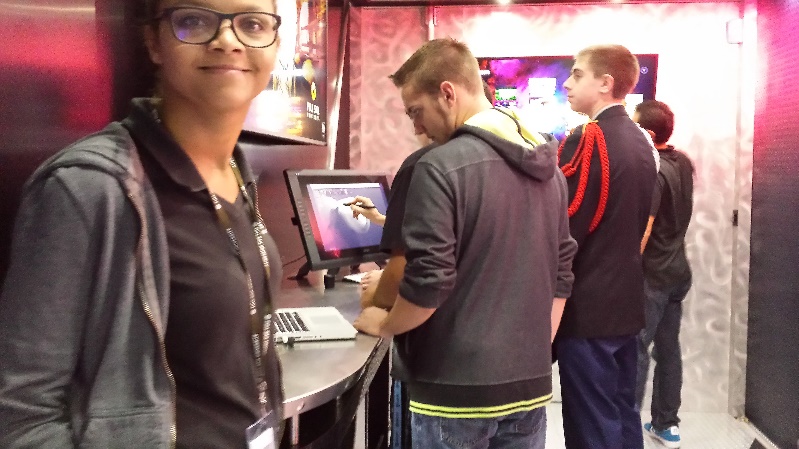 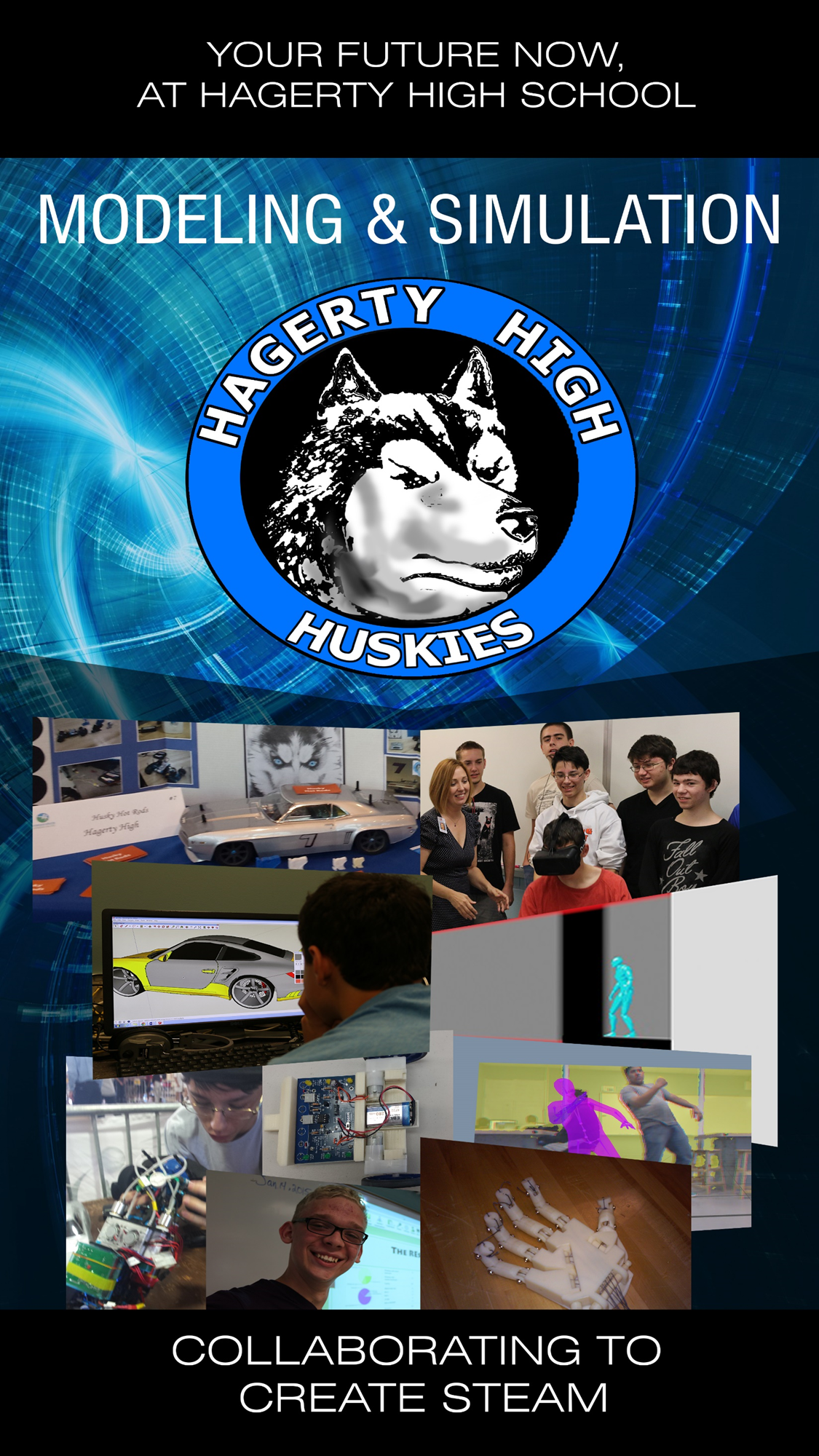 Building a Sustainable 4 year Modeling and Simulation High School Program - Update
Presented by
Lindsey Spalding
Hagerty High School
Seminole County Public Schools
407-871-0776
Lindsey_spalding@scps.k12.fl.us
Building a Sustainable Modeling and Simulation High School Program

Working on the Final Pieces to Finish the Model
Ideal Model
Has a School based Program Director
PLC on campus with
	 (2-3 flexible teachers)
Curriculum aligns with frameworks 
Curriculum is rigorous, diverse and supports real world problem solving
School has open lab run by Mod & Sim students for other academic areas.
An Active Business Advisory Council
Teachers and Students earn certification through NCS
Model is Shared nationally
Production of an Experienced Work force
Thank You For Your Time and Efforts! Any Questions?
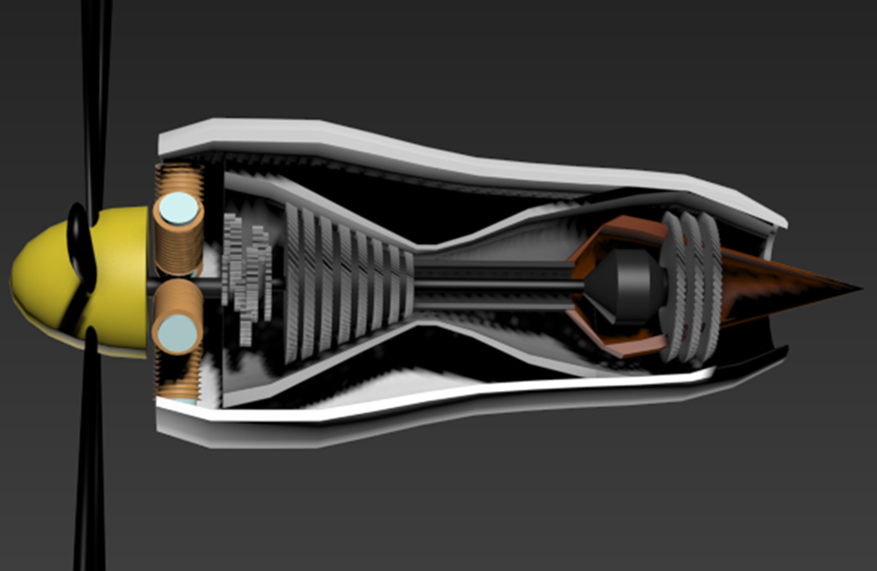 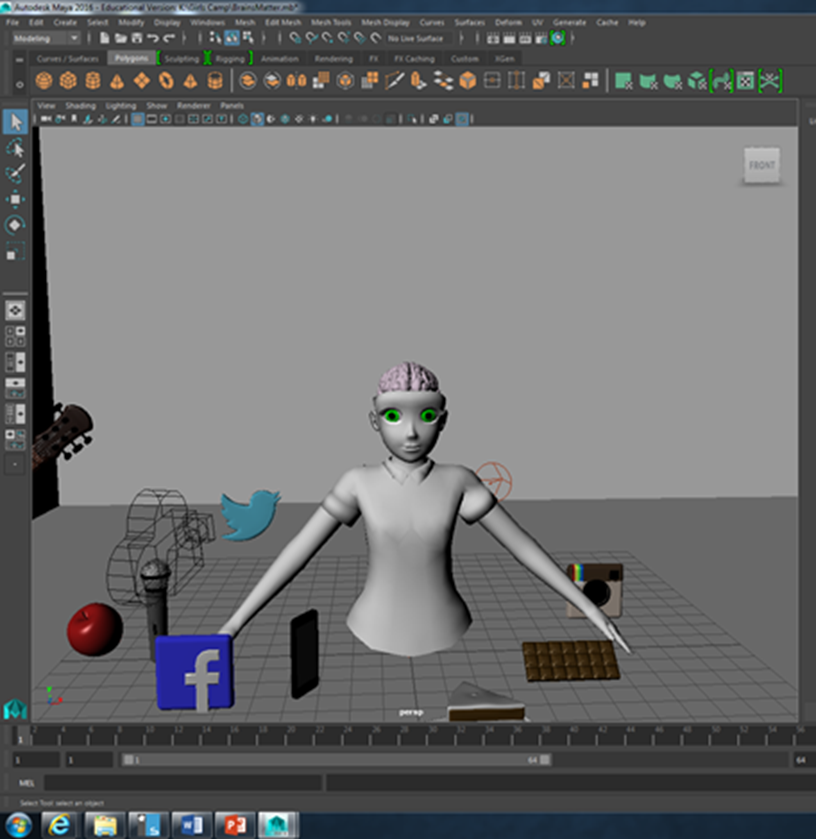 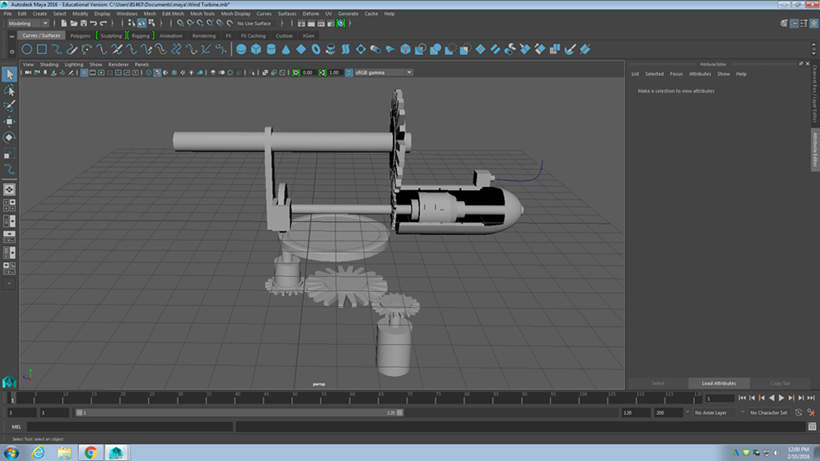 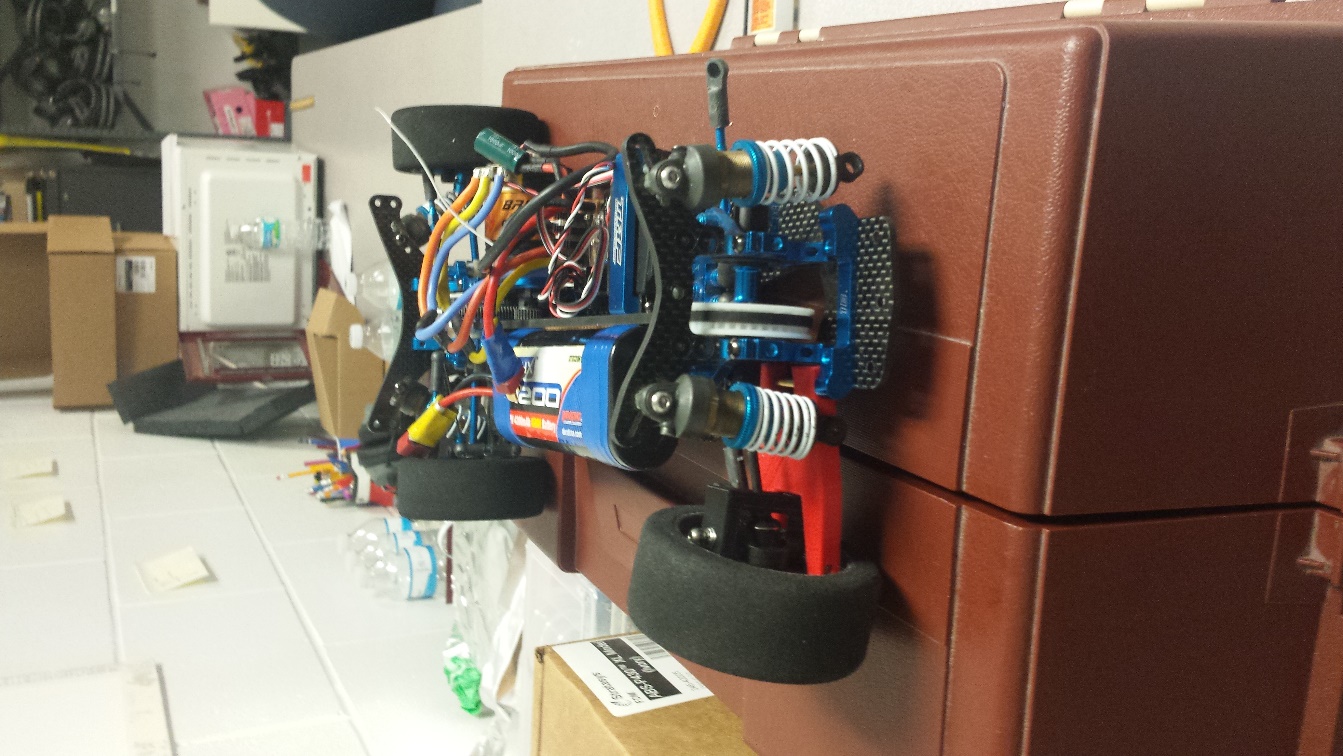 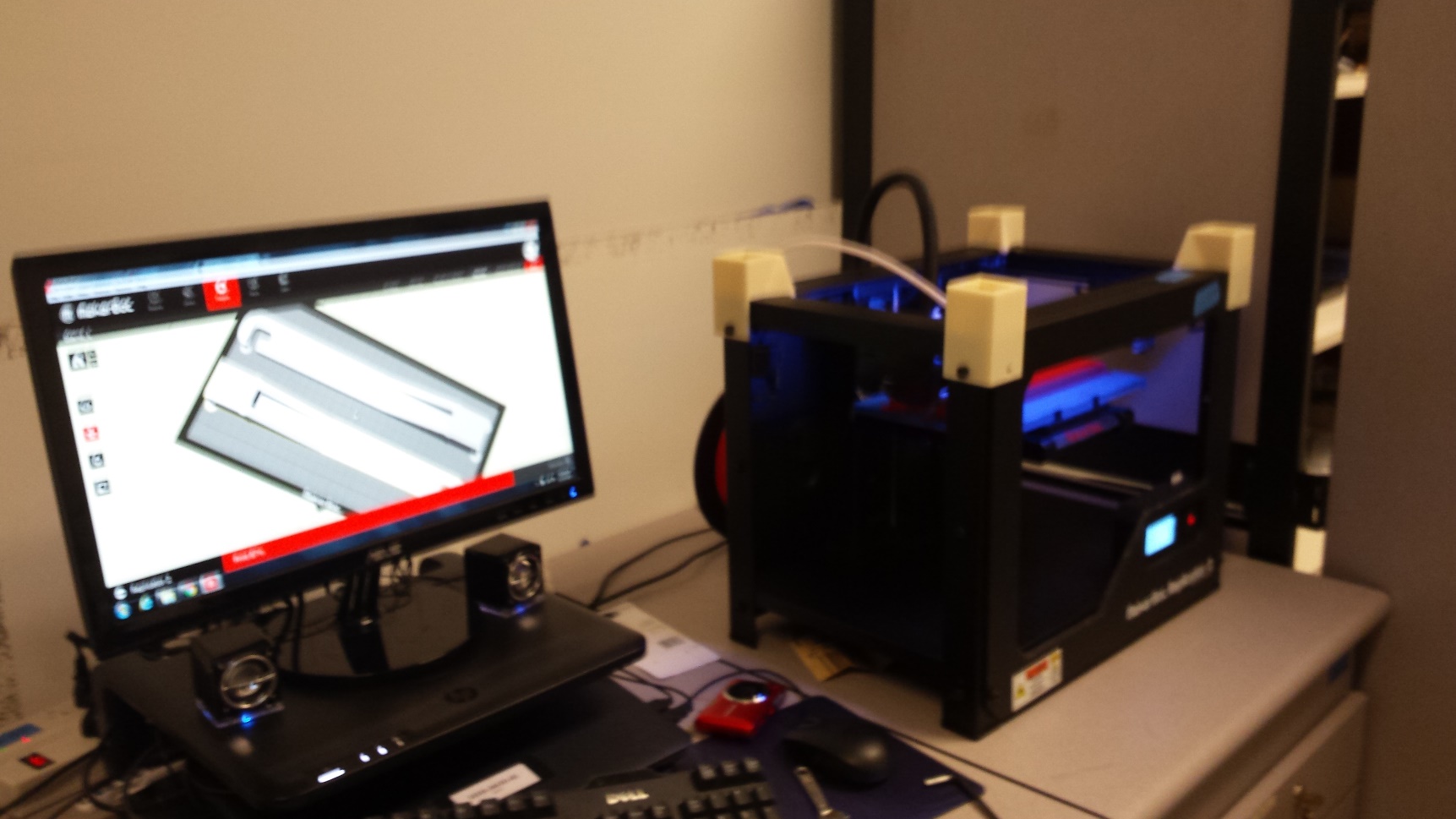 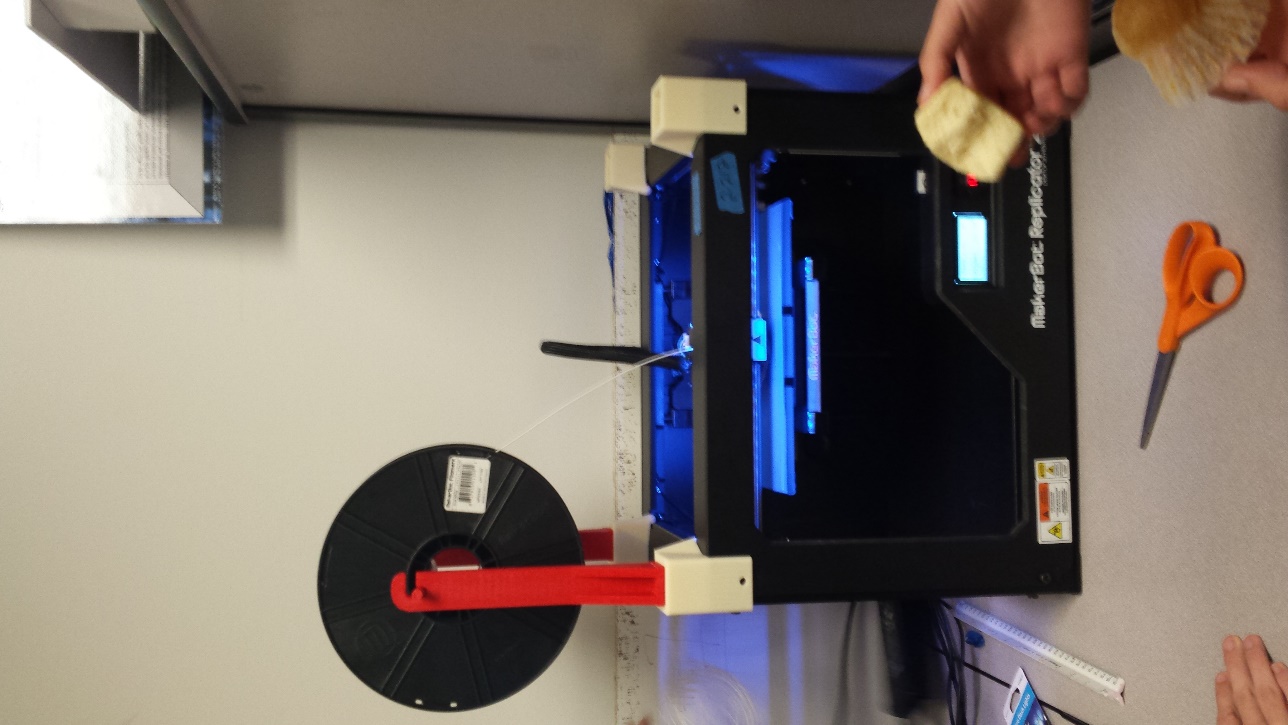 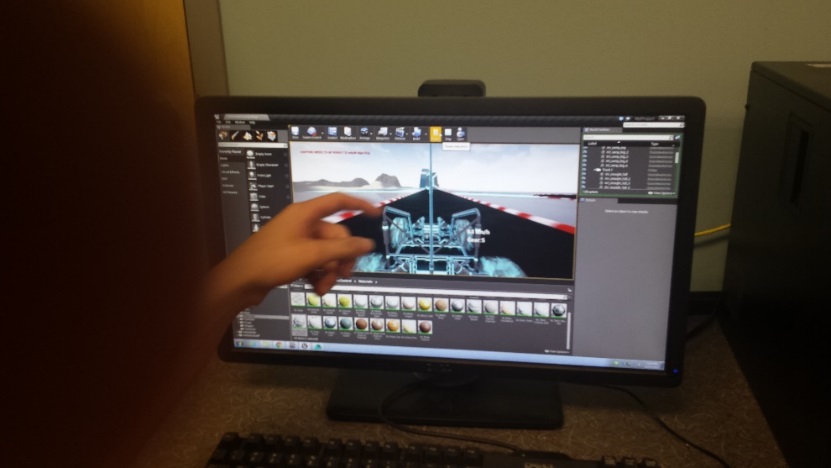 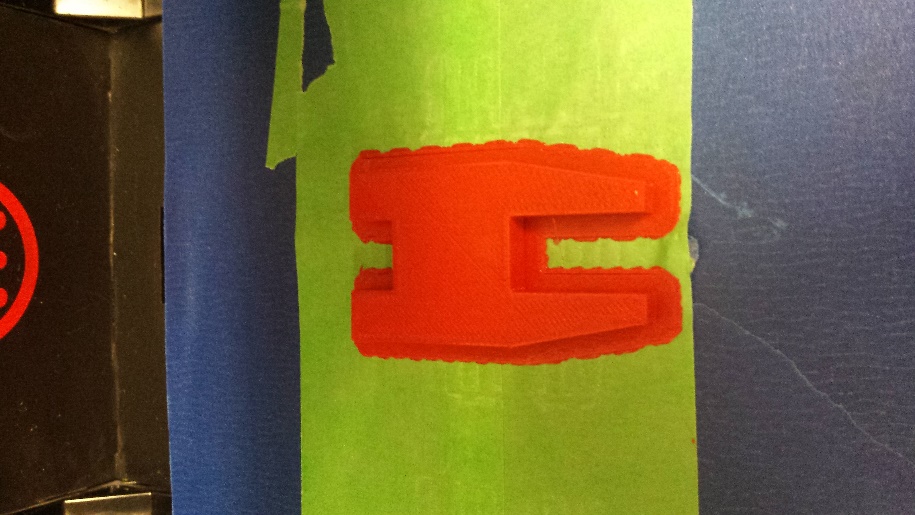 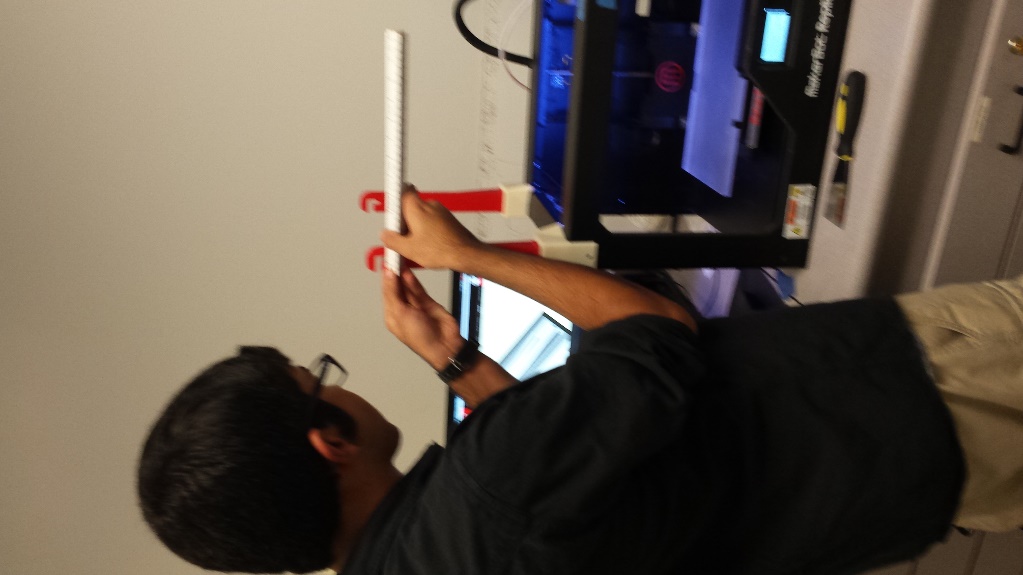 Lindsey Spalding
HHS Modeling and Simulation
407-871-0776
Lindsey_spalding@scps.k12.fl.us
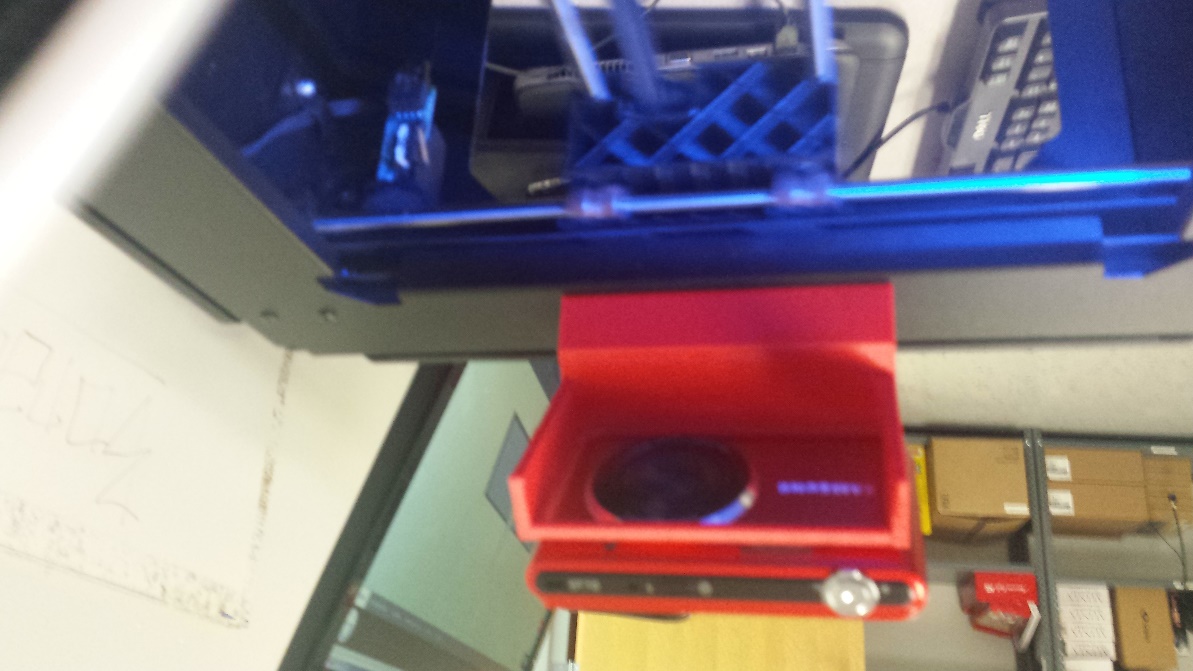 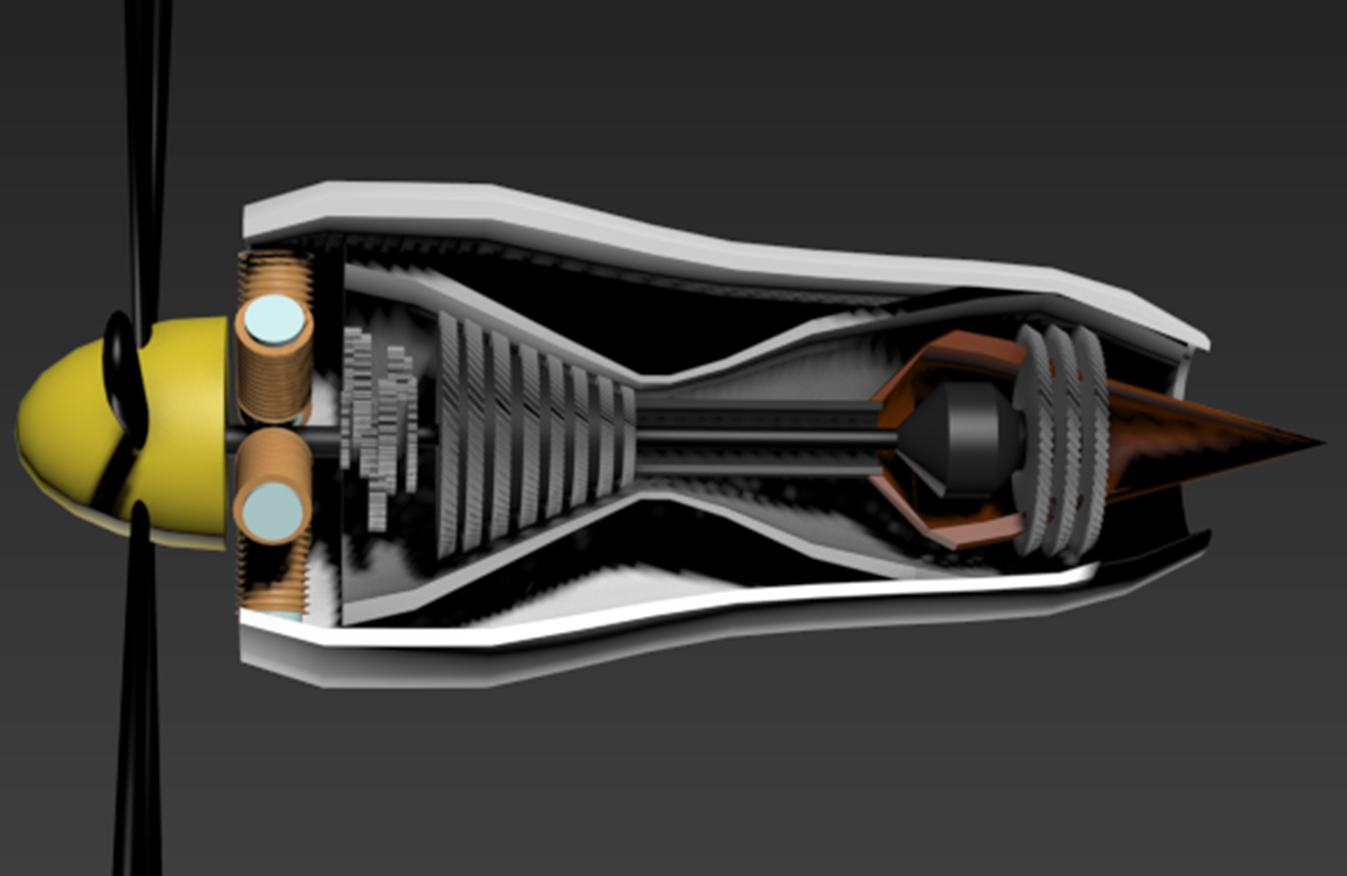 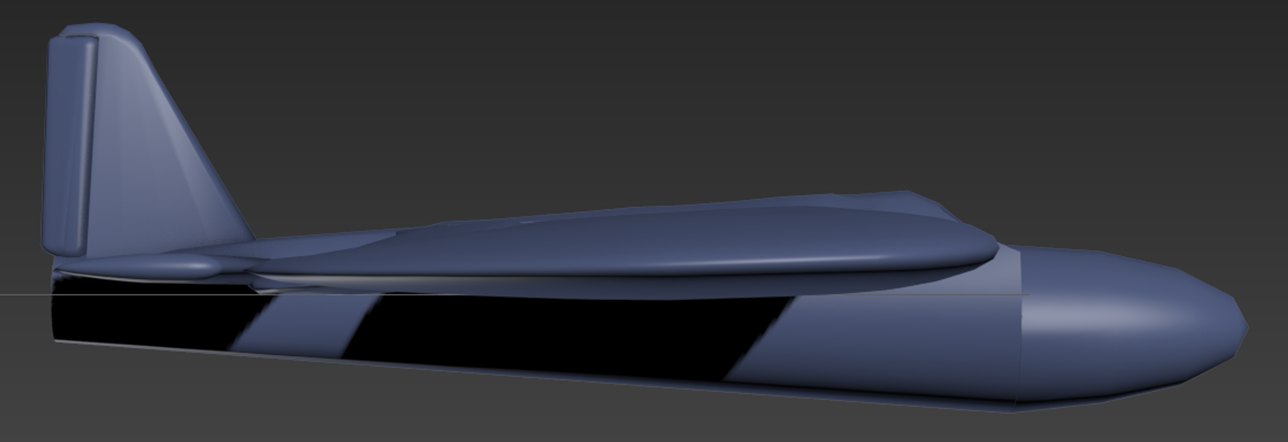 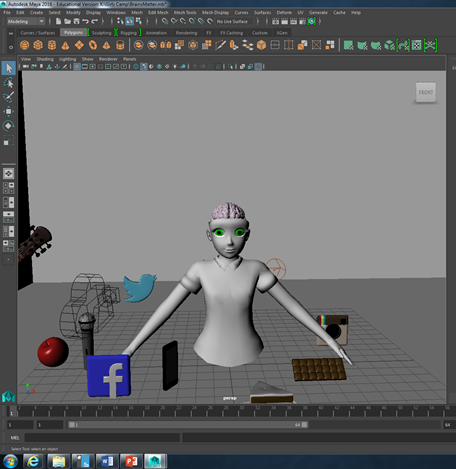 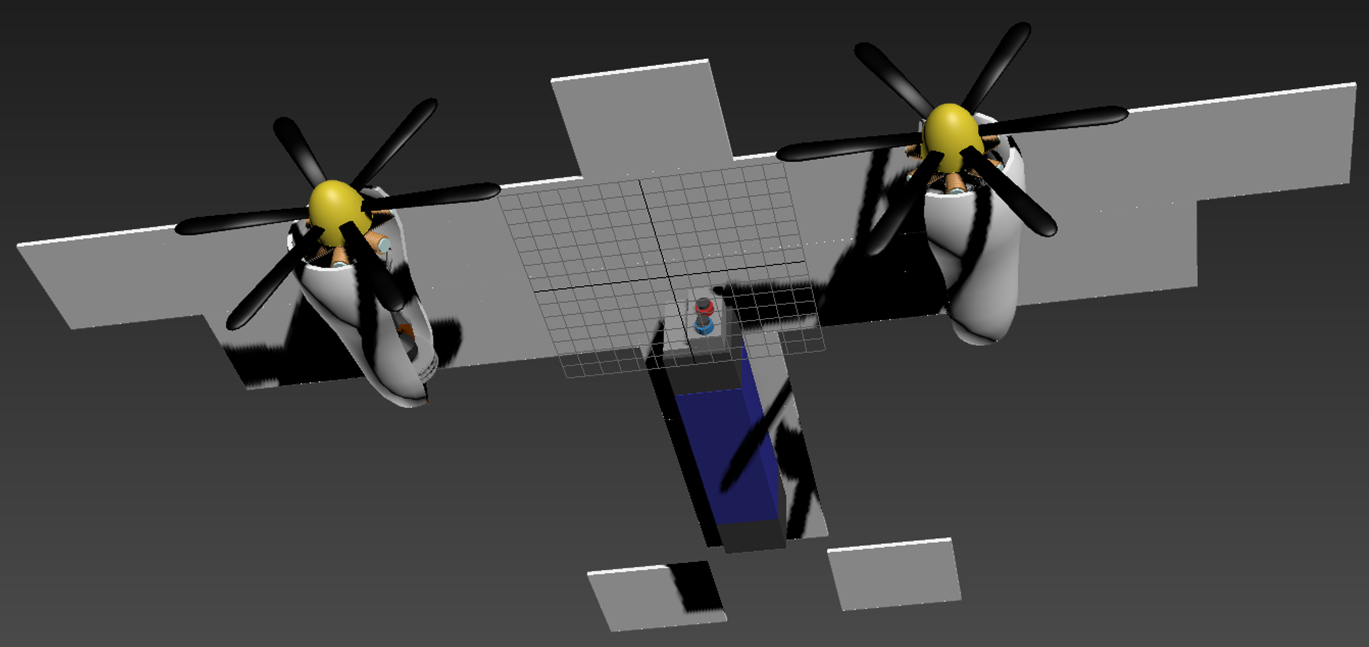 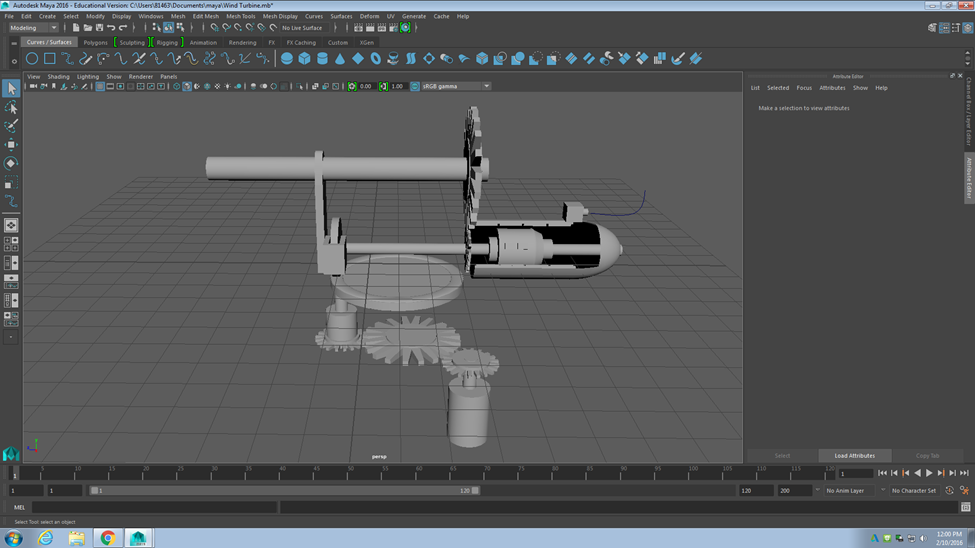 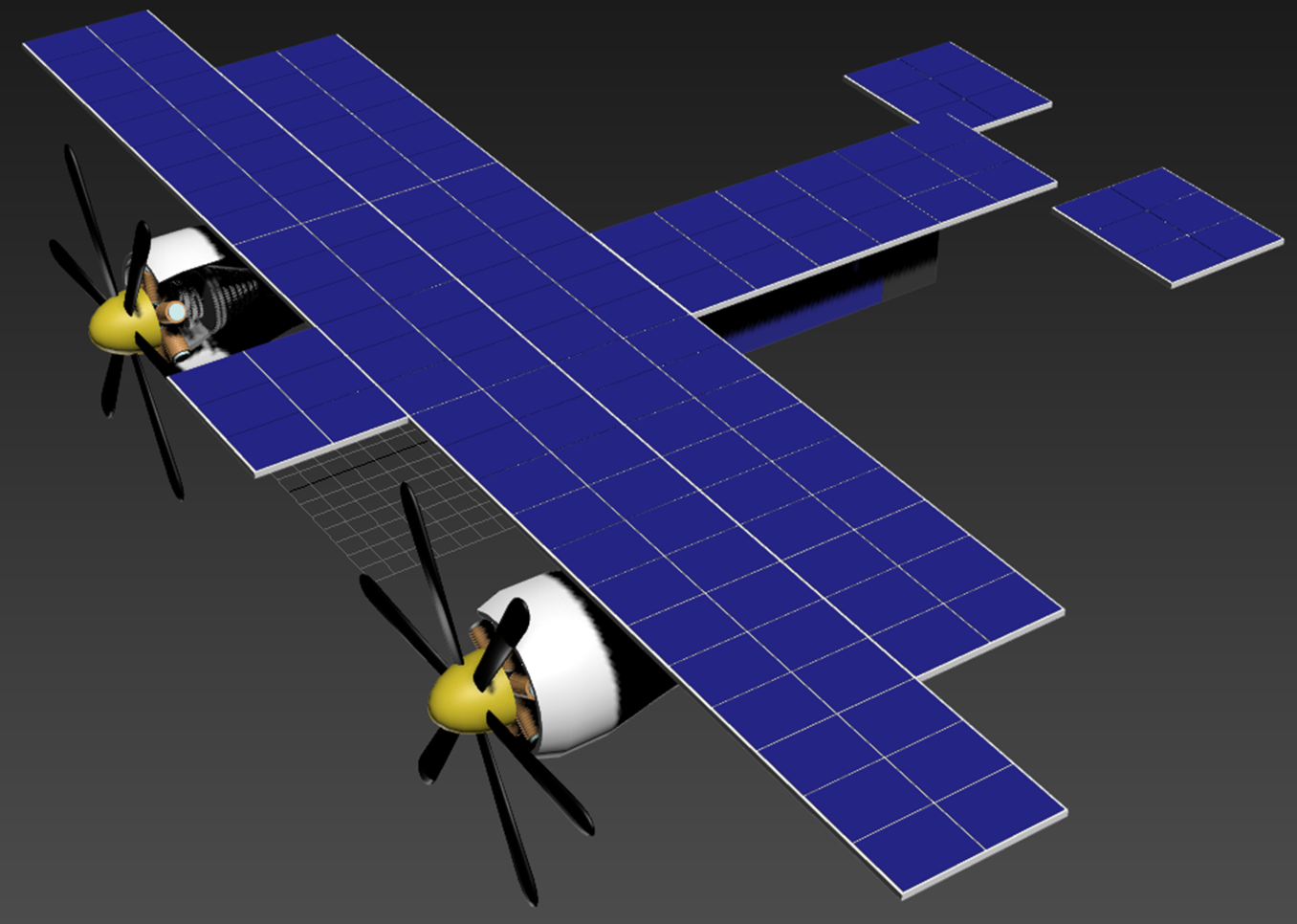 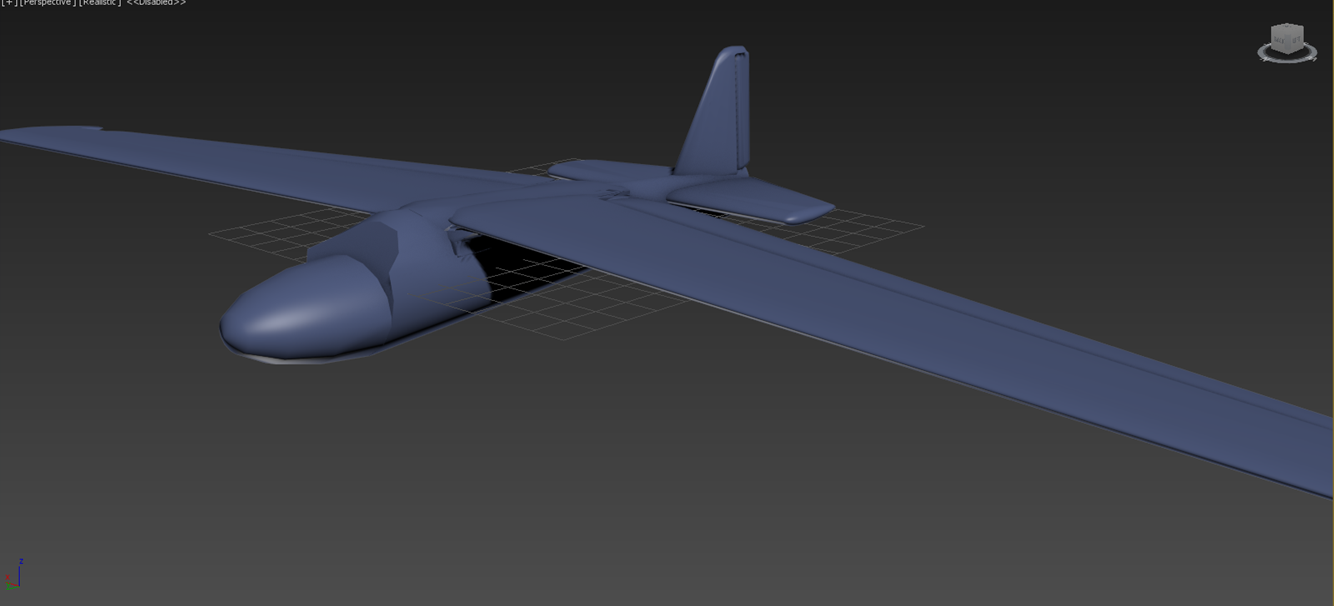